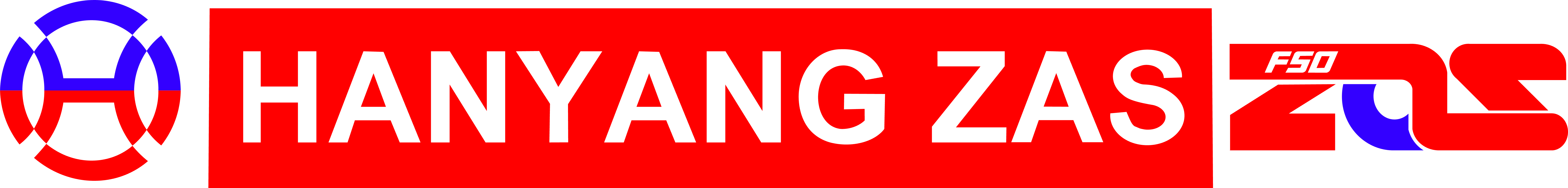 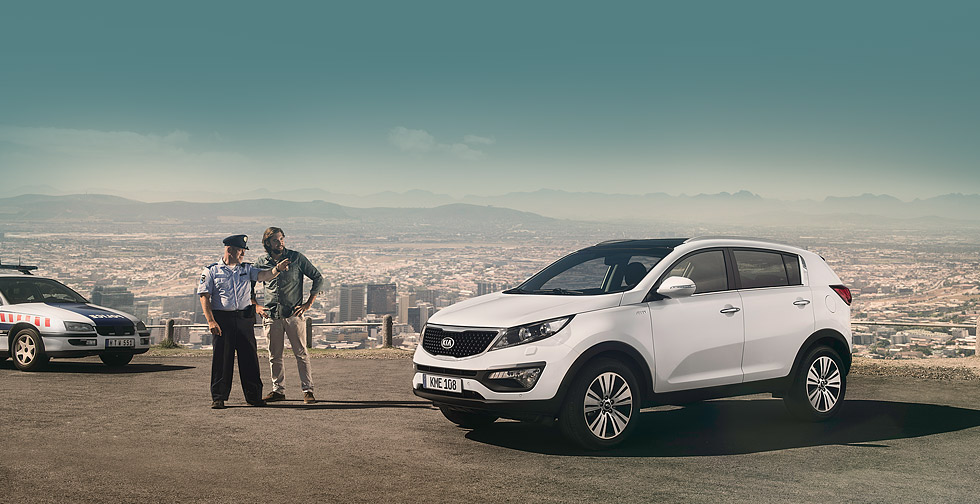 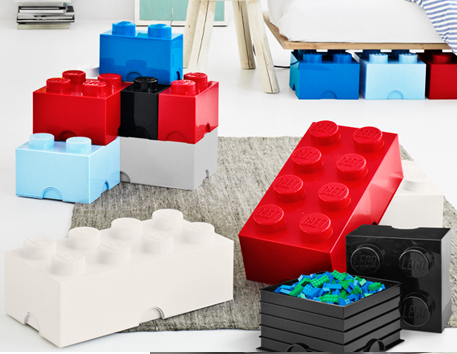 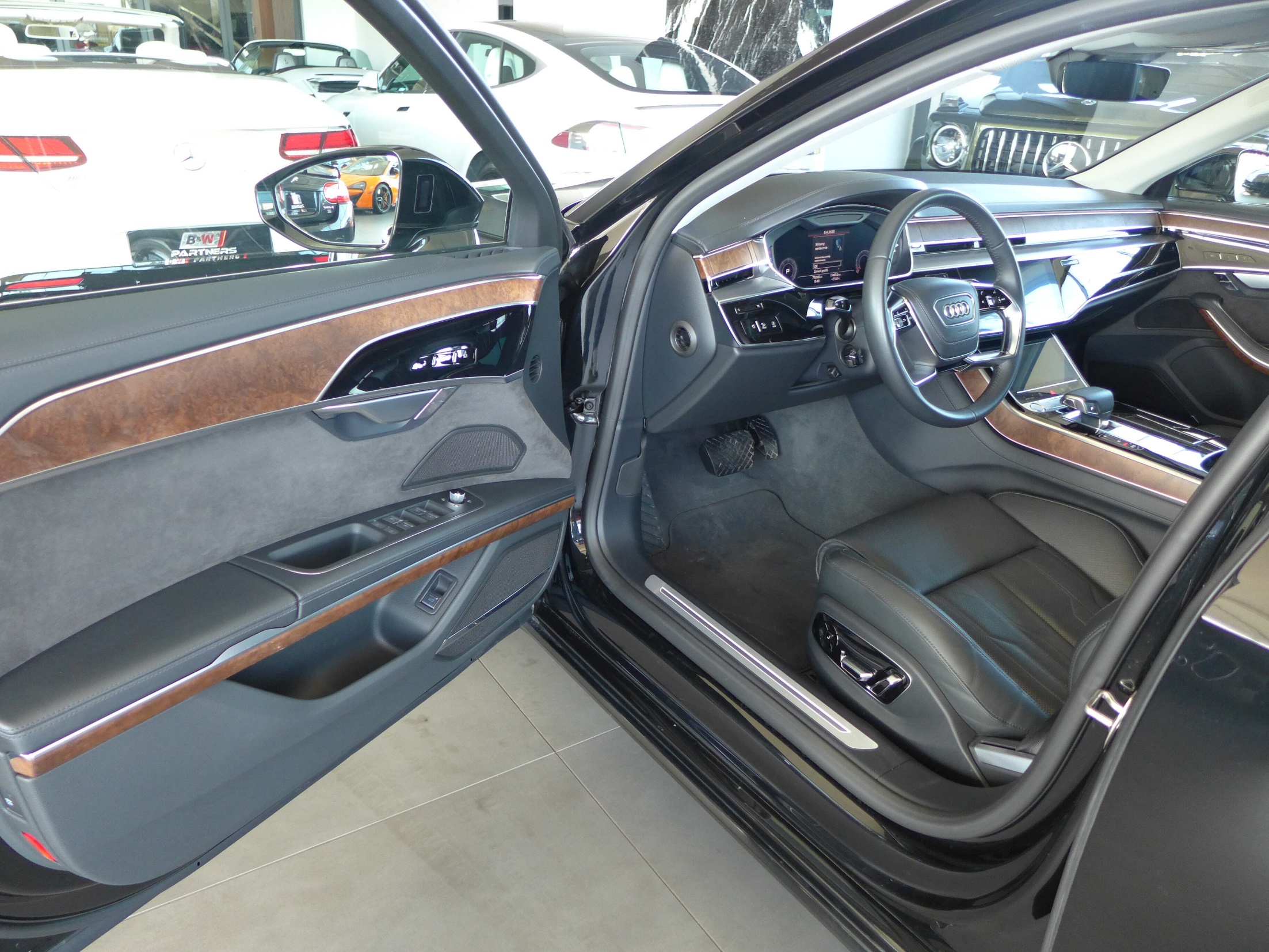 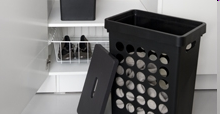 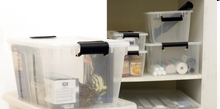 Informacje podstawowe
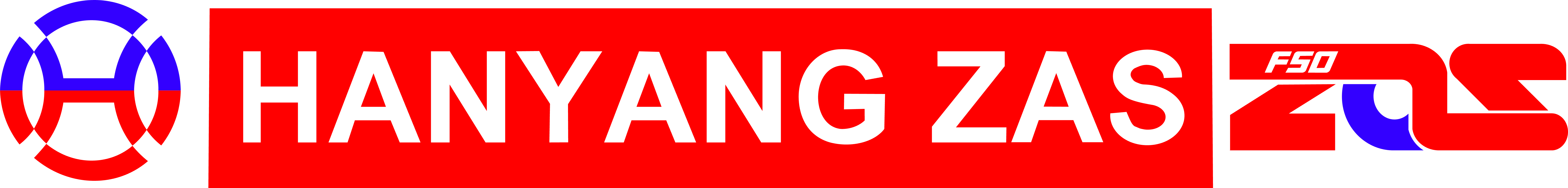 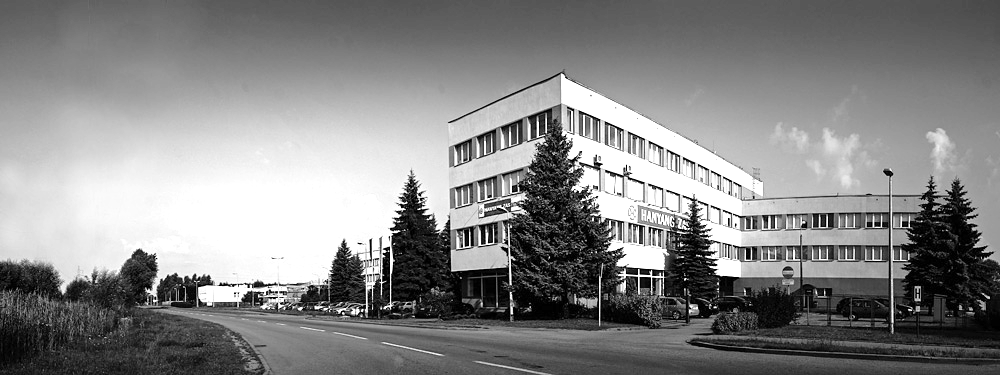 Informacje ogólne

Założenie 		     1972 rok
Struktura udziałów: 
       90% Fabryka Samochodów Osobowych S.A.
        10% H & D Co.
Lokalizacja            Elbląg, ul. Warszawska 72
Kapitał			 8 789 tys. €
Zatrudnienie		     250 osób
Średnia sprzedaż roczna	      15 mln €
Misja firmy

Produkcja wysokiej jakości detali według 
wymagań Klienta przy zachowaniu następujących zasad:

Terminowość dostaw
Optymalizacja kosztów
Przyjazne traktowanie środowiska naturalnego
Sprzedaż wyrobów w tys. €
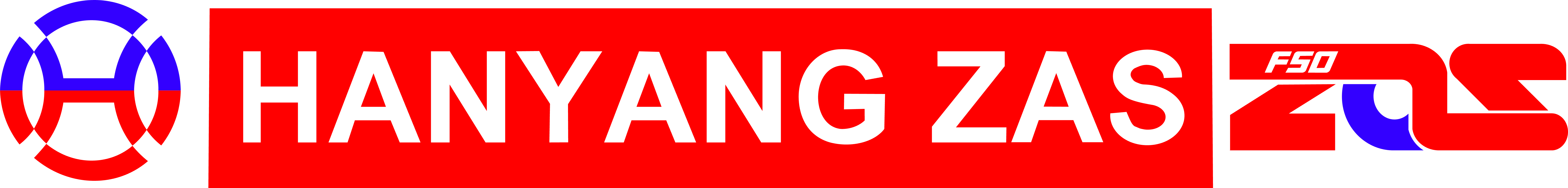 [tys. €]
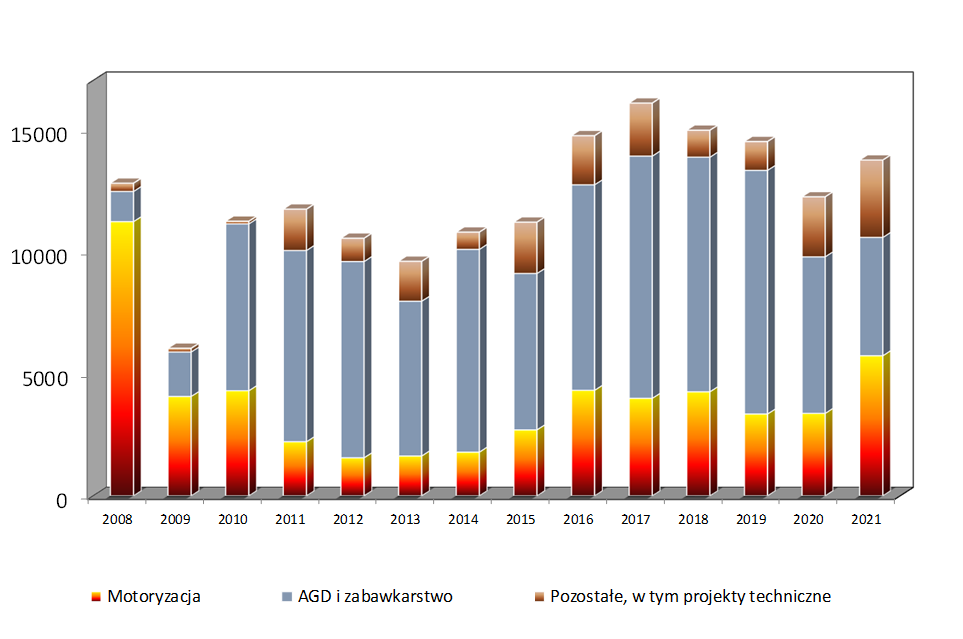 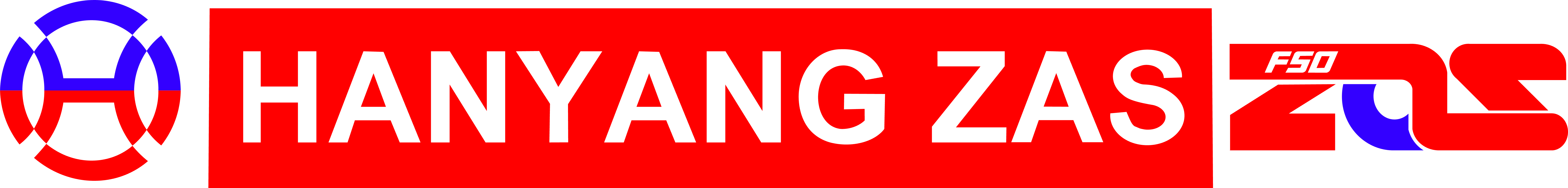 Certyfikaty, audyty
1998   ISO 9001:2015 			      Termin ważności: 29.08.2024             
2004   ISO/TS 16949 -> IATF 16949:2016     Termin ważności: 29.08.2024 
2010   Raport zgodności -> SMETA             Termin ważności:  02.2022
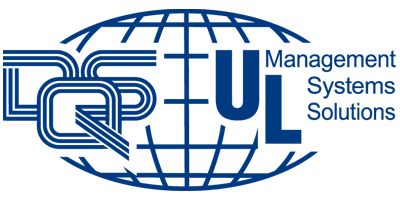 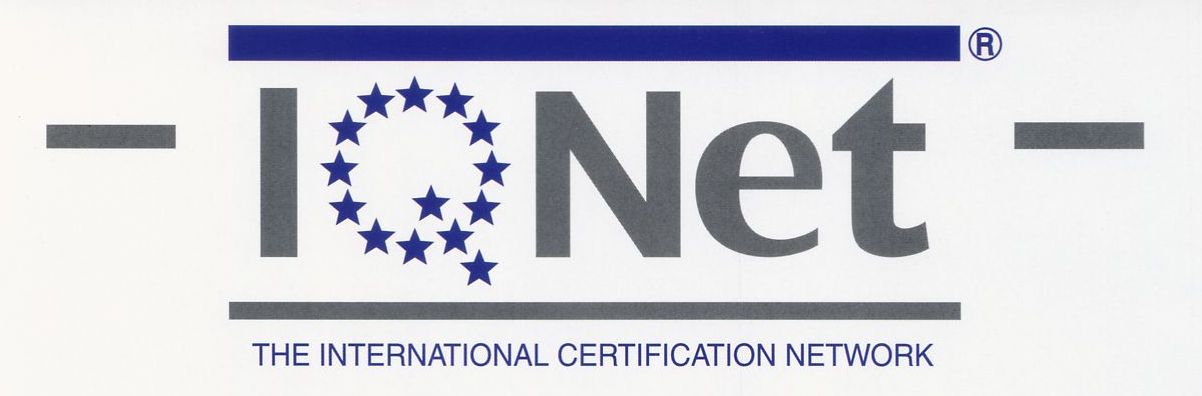 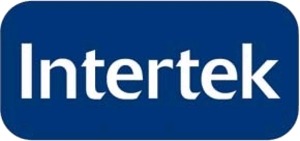 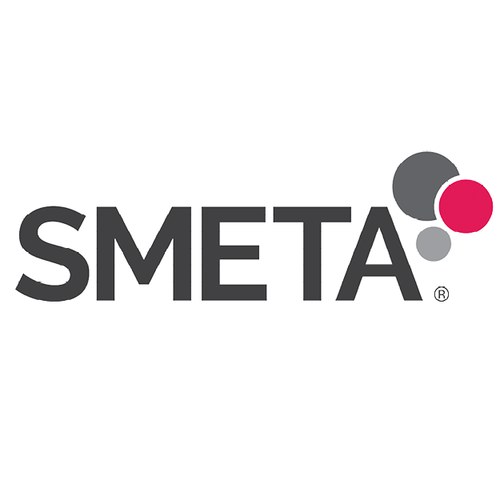 Technologie i metody produkcji
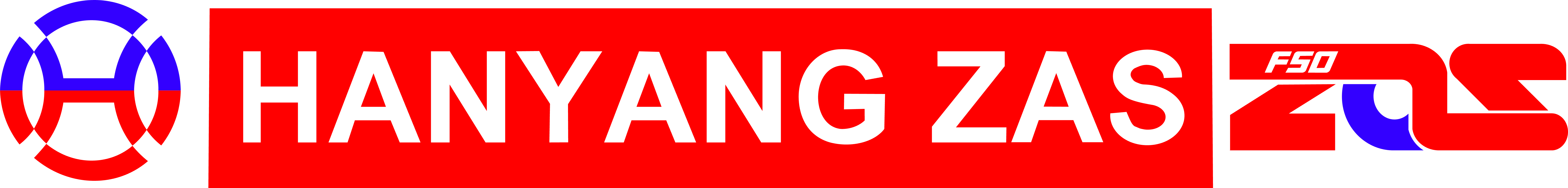 Lakierowanie
Wtrysk
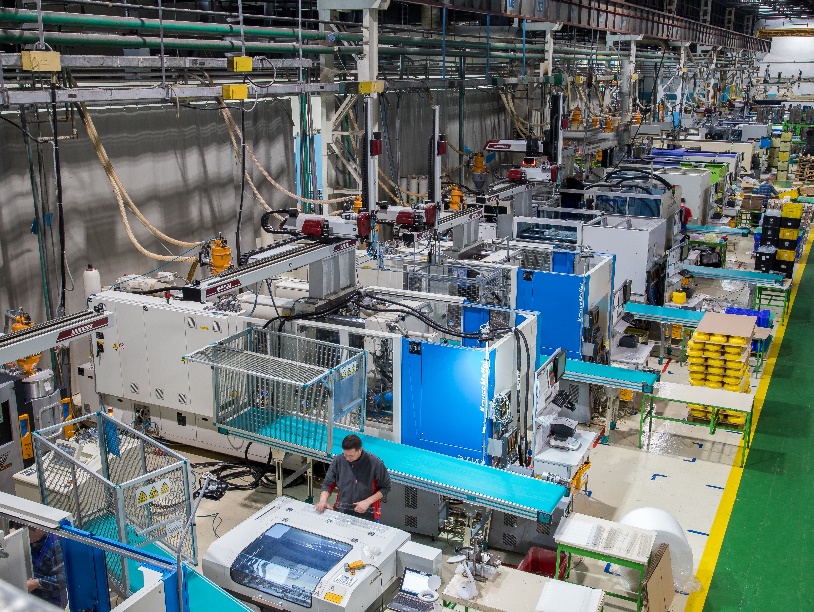 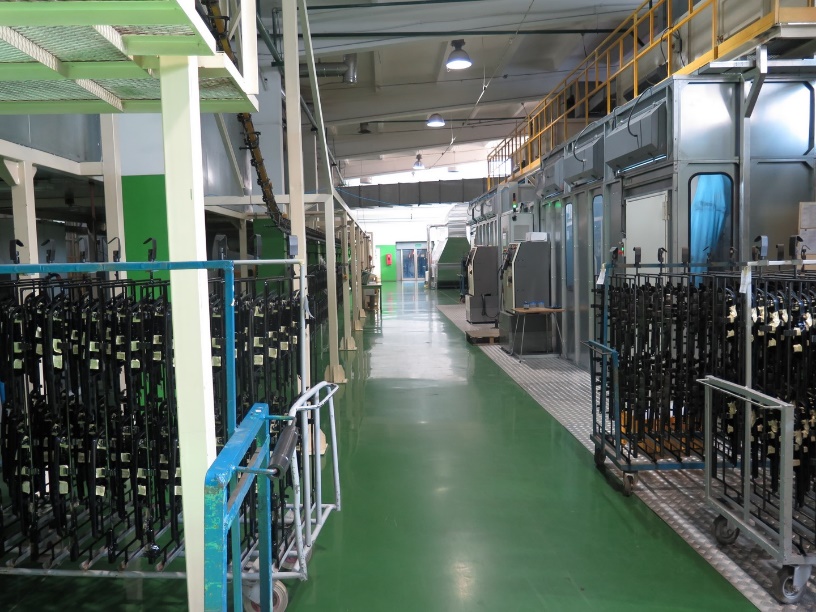 Dekorowanie
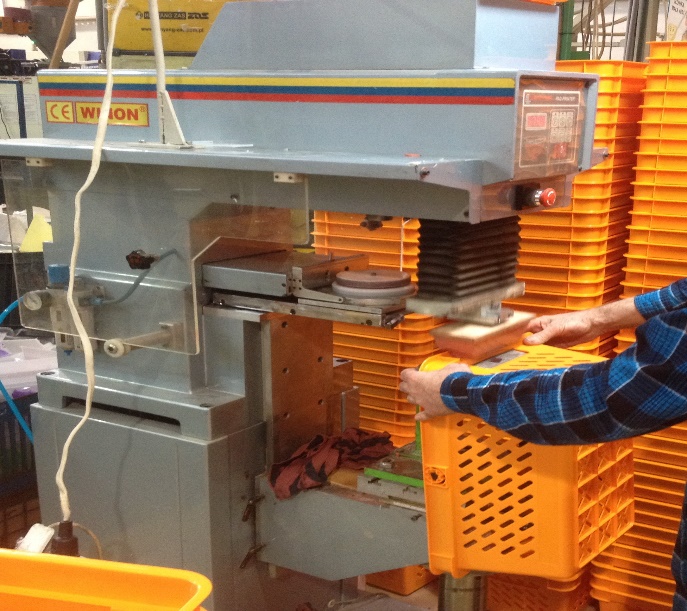 Wtrysk
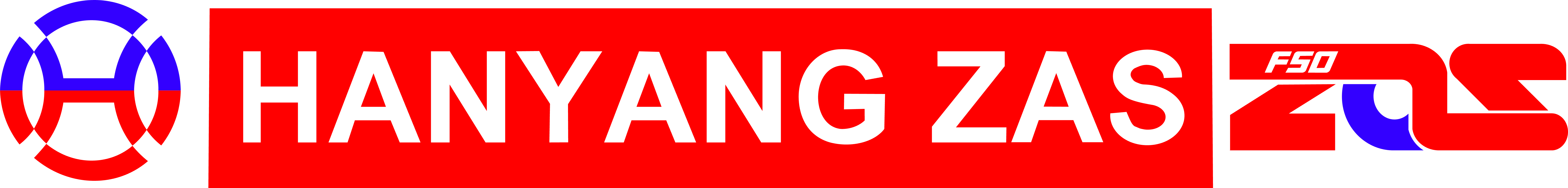 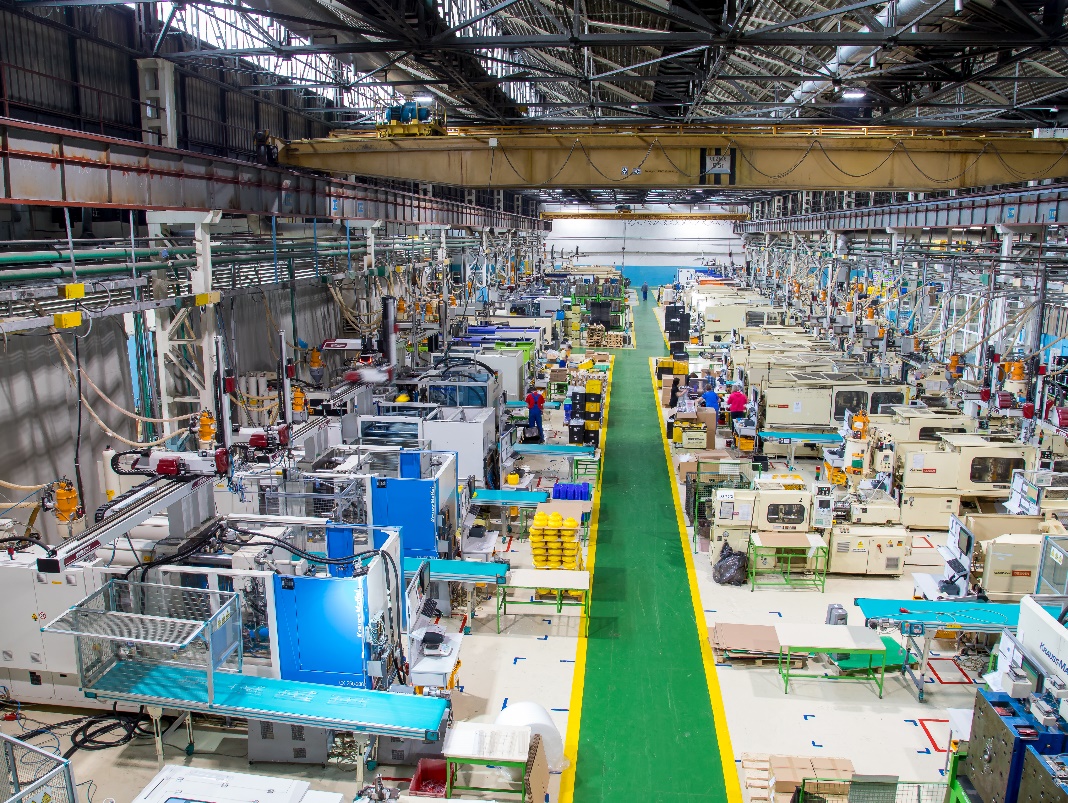 42 maszyny wtryskowe od 50t – 1300t

technologia wtrysku 2K

technologia IML

technologia wtrysku z dotryskiem gazem

technologia szybkiego wtrysku z doładowaniem

zautomatyzowane stanowiska wyposażone w roboty, taśmociągi, podajniki barwnika

centralny system podawania surowca

średnia miesięczna ilość przetwarzanego tworzywa: około 300 ton 

maksymalna waga wtrysku: 5,5 kg
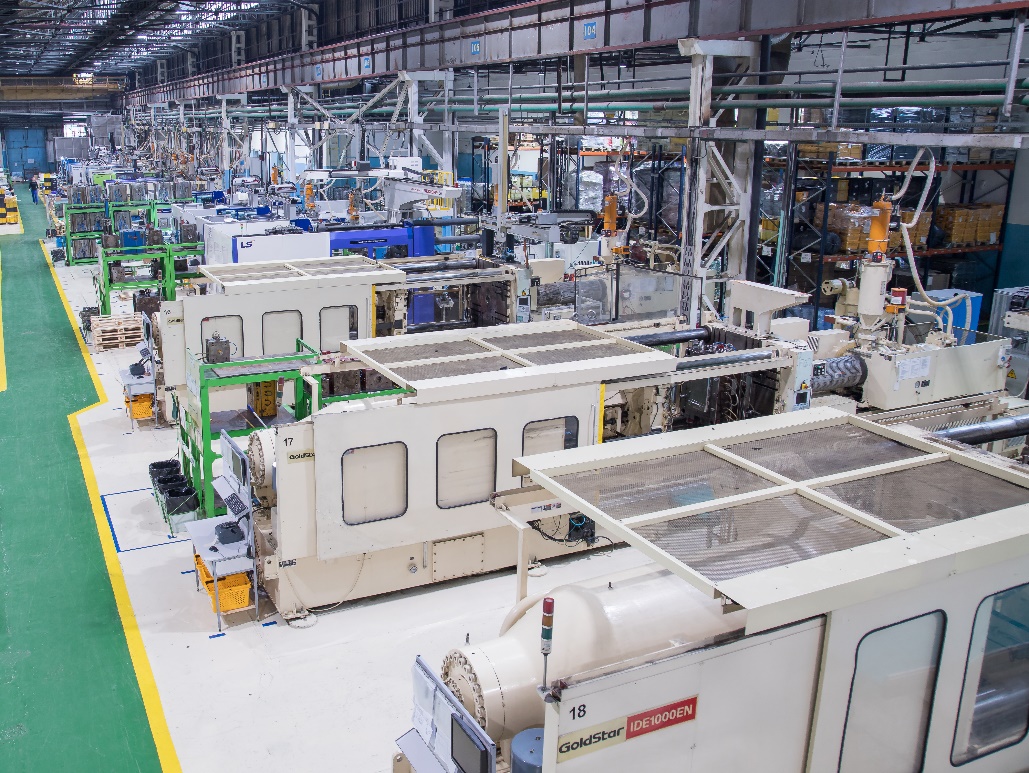 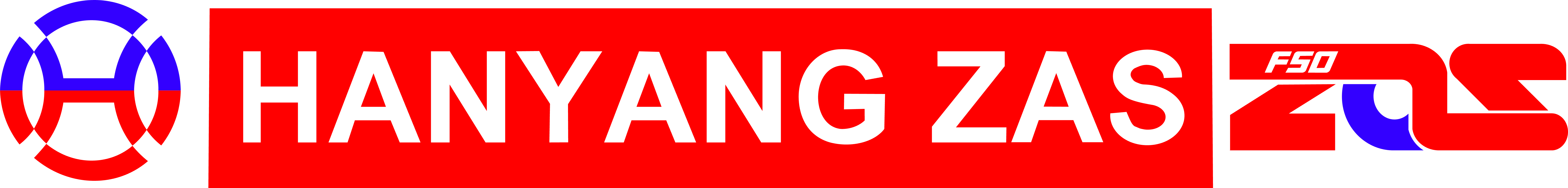 Lakierowanie
2 automatyczne linie lakiernicze
5 robotów 6-cio osiowych firmy FANUC
automatyczny system podawania farb
automatyczny system oczyszczania wody

Możliwości lakierowania:
trójwarstwowe nanoszenie lakieru(podkład, lakier bazowy, lakier bezbarwny) 
soft touch
metal paint
high gloss
mat paint
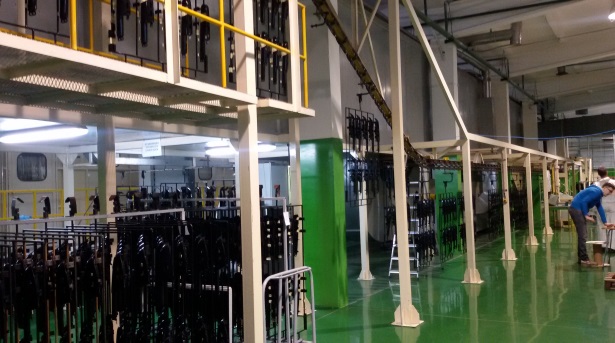 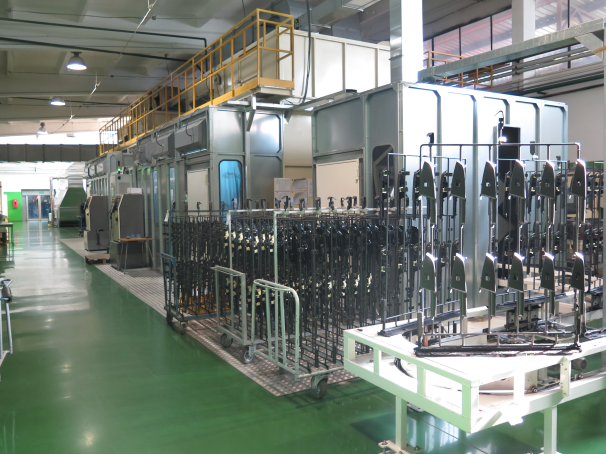 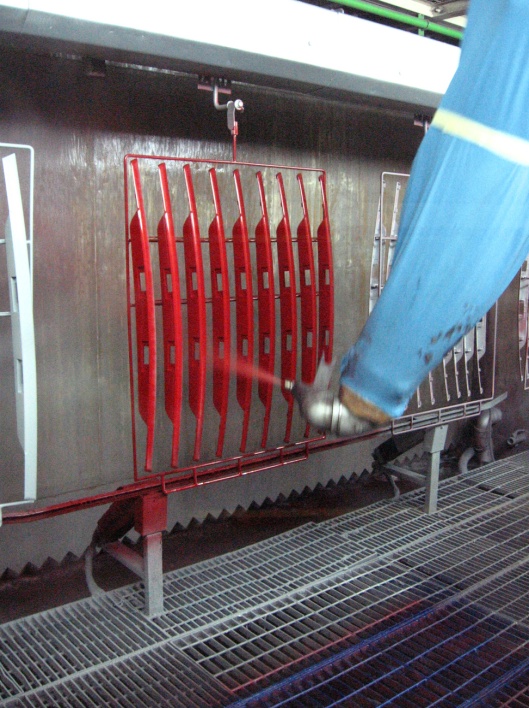 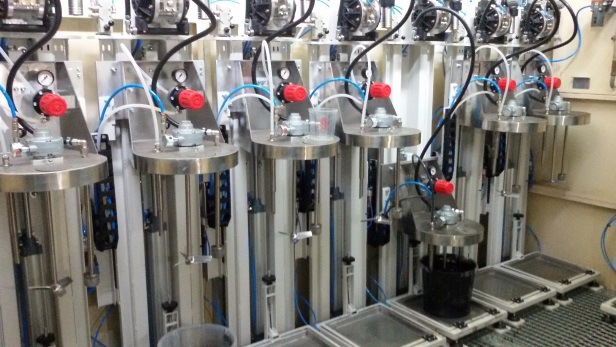 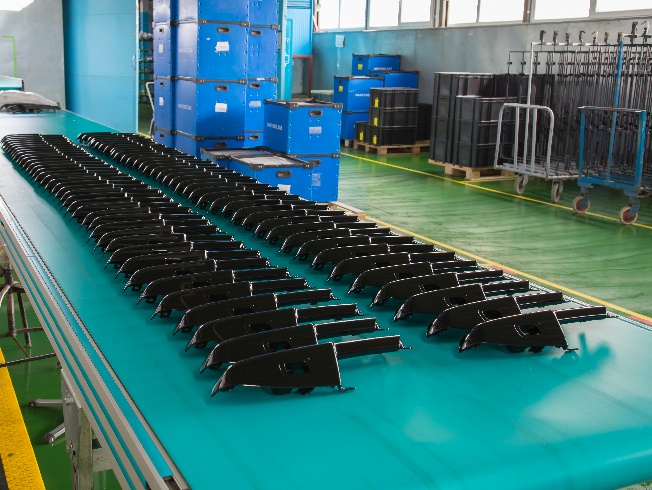 Zapewnienie jakości - Pomiary
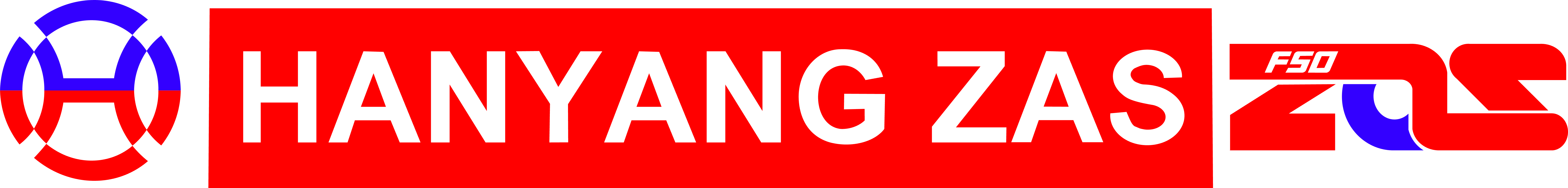 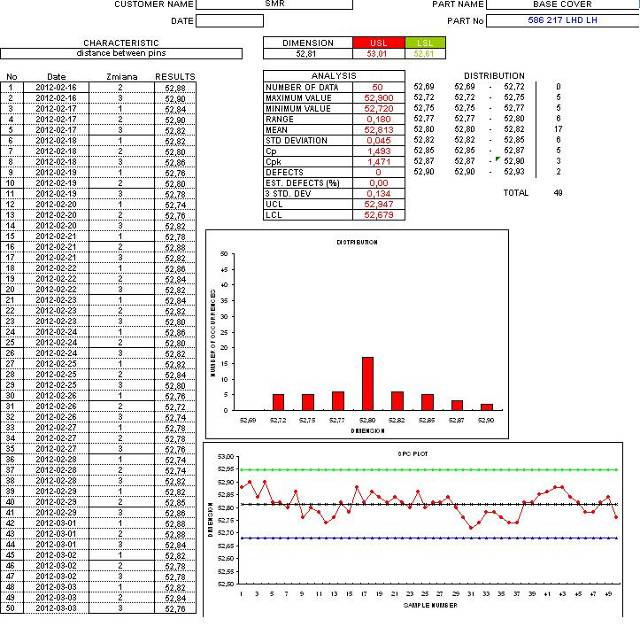 SPC
Spektrofotometr
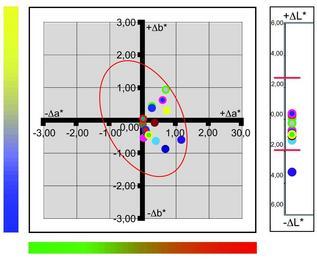 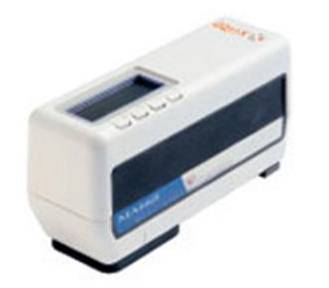 Skaner 3D
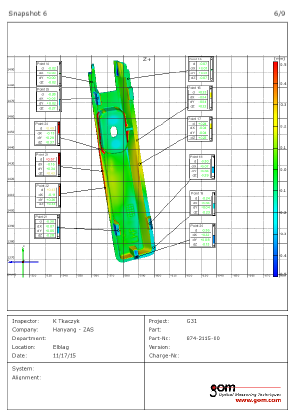 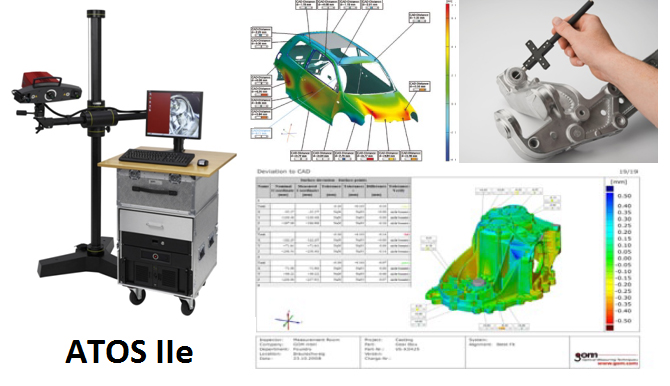 Narzędziownia
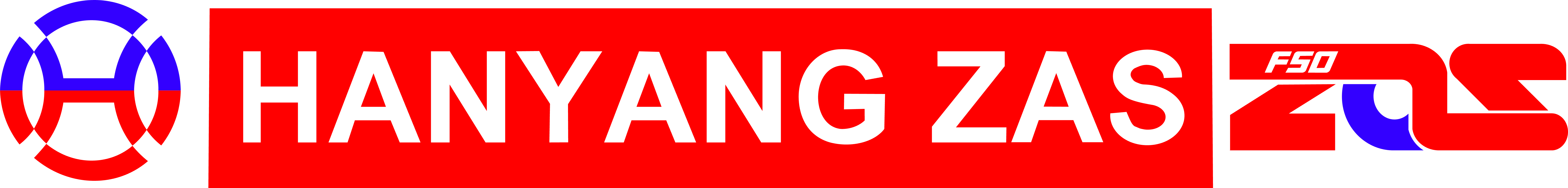 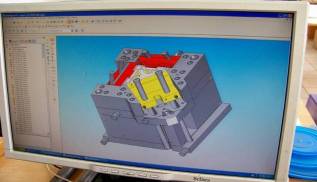 Własna narzędziownia zapewnia kompleksową opiekę nad powierzonymi narzędziami i formami.
Możliwości i doświadczenie
Realizujemy bieżące naprawy i regeneracje narzędzi dzięki oprogramowaniu (CAD) Solid Edge i (CAM) SPRUT CAM i wykwalifikowanej kadrze inżynieryjnej
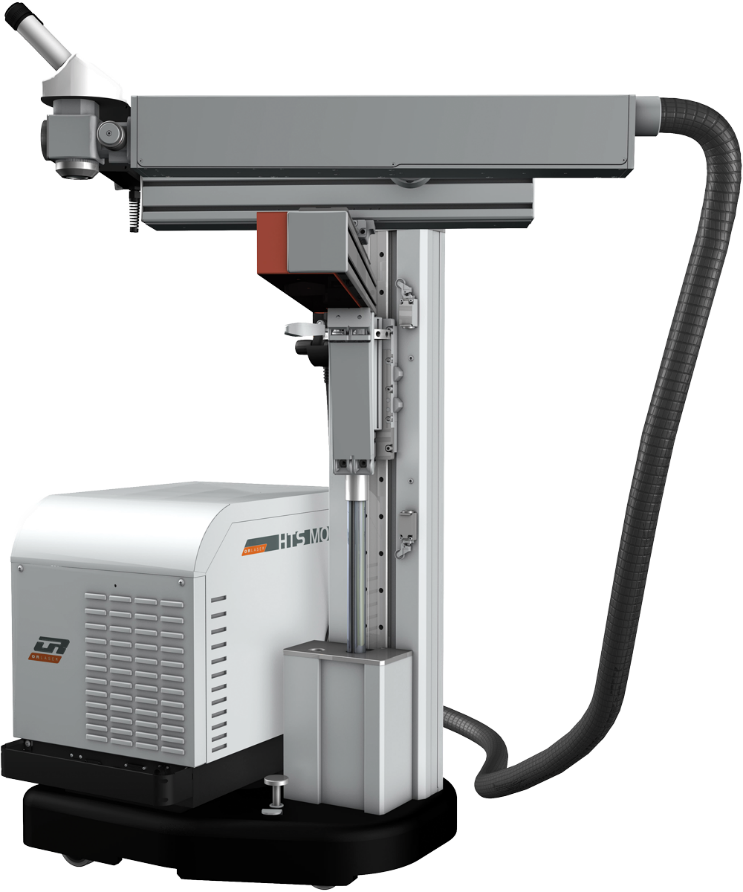 TOOL SUPERVISION SOFTWARE wspiera zarządzanie 
terminową regeneracją i konserwacją narzędzi.
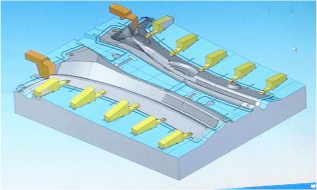 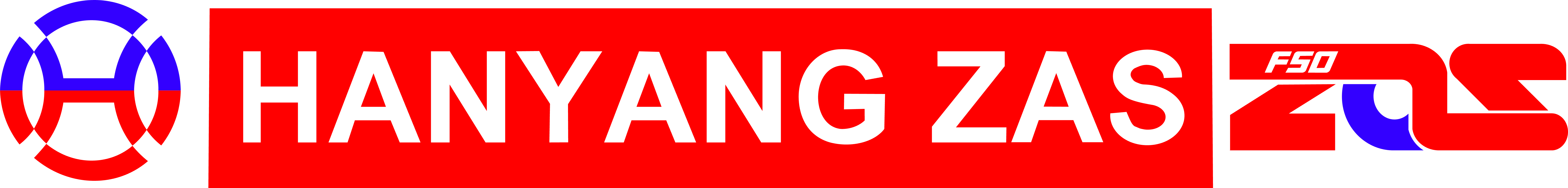 Dekorowanie
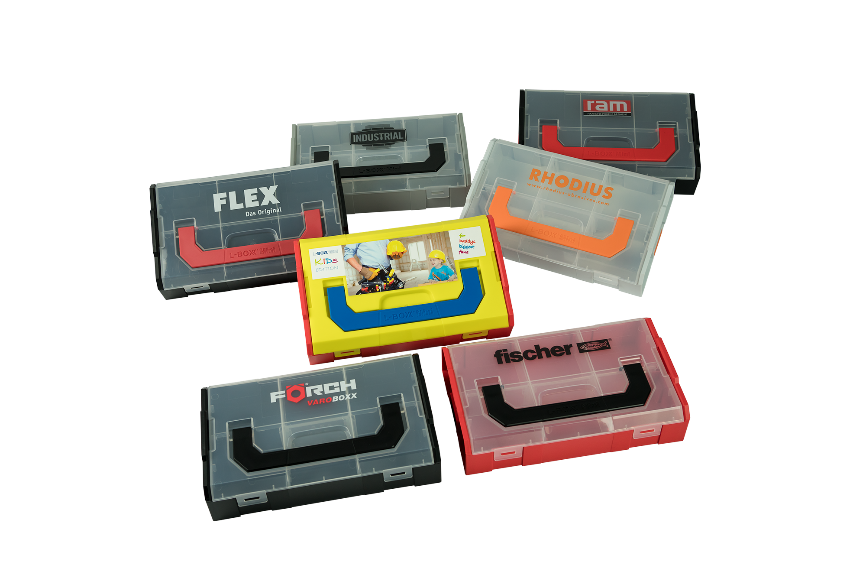 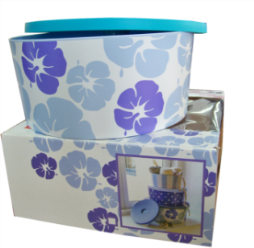 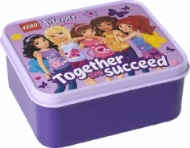 IML (In mould labeling)
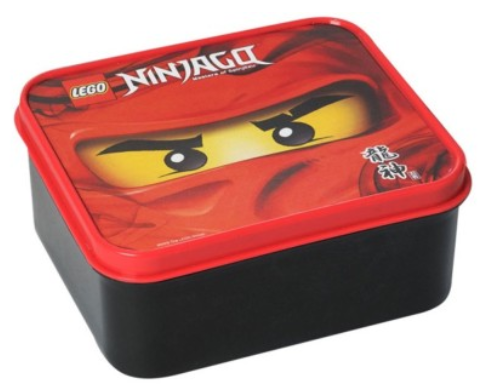 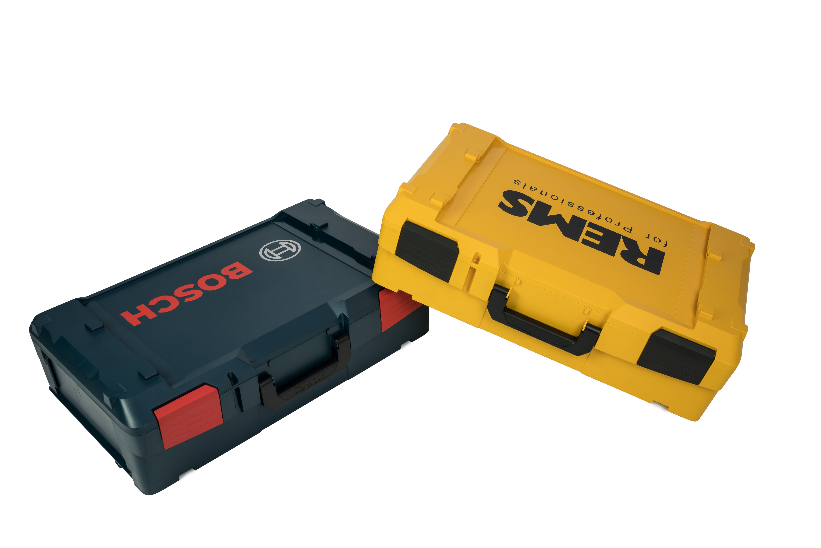 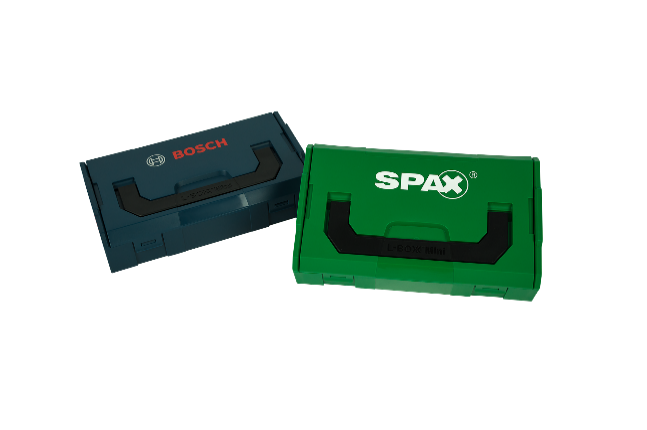 Hot Stamping
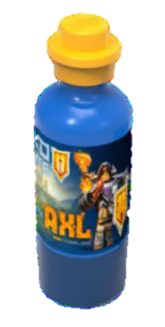 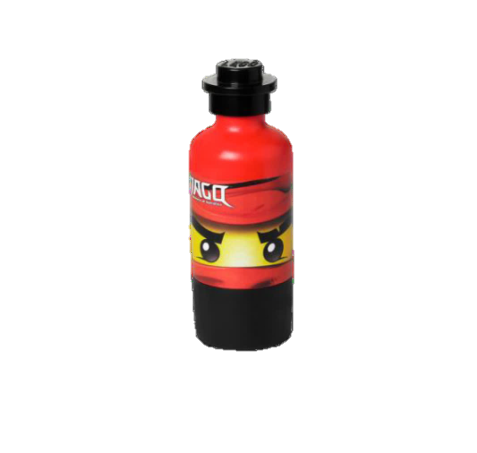 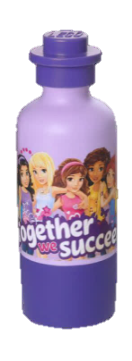 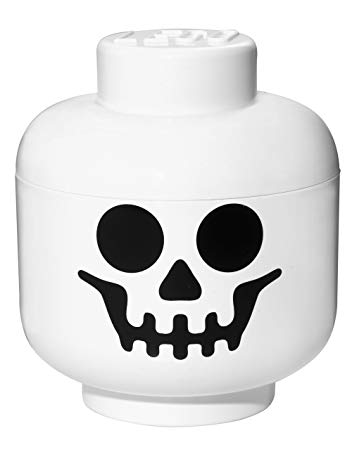 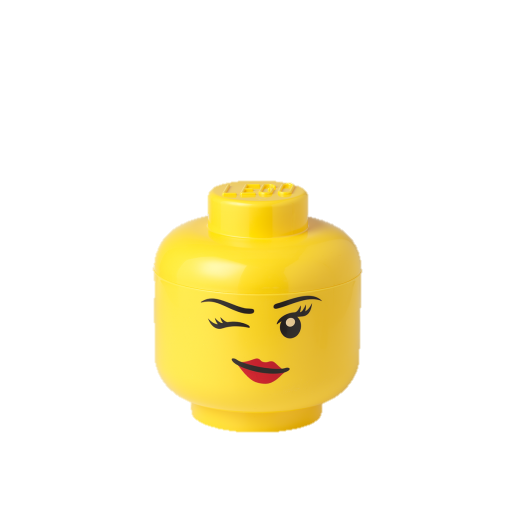 Heat transfer
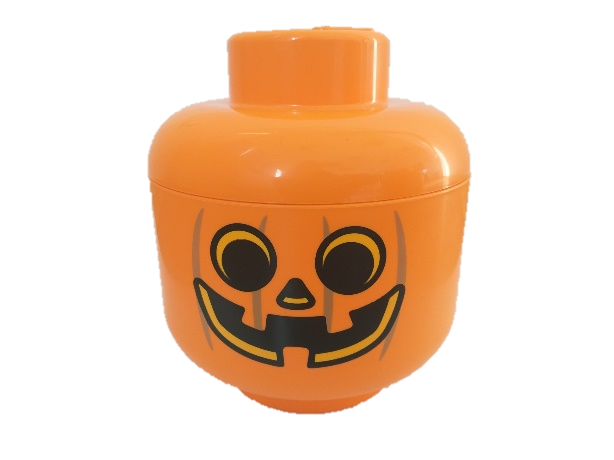 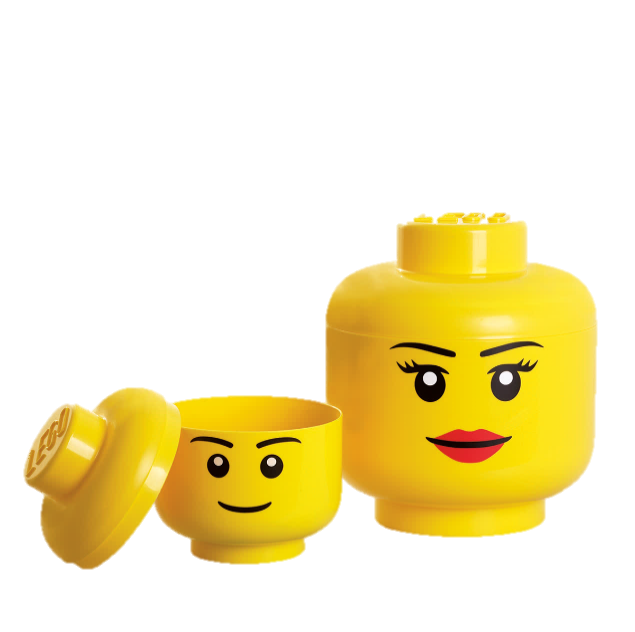 Tamponowanie
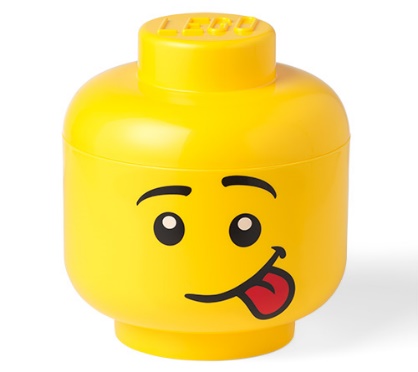 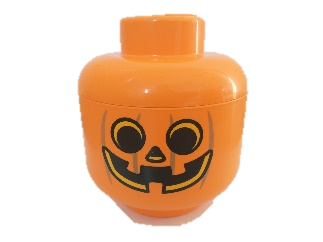 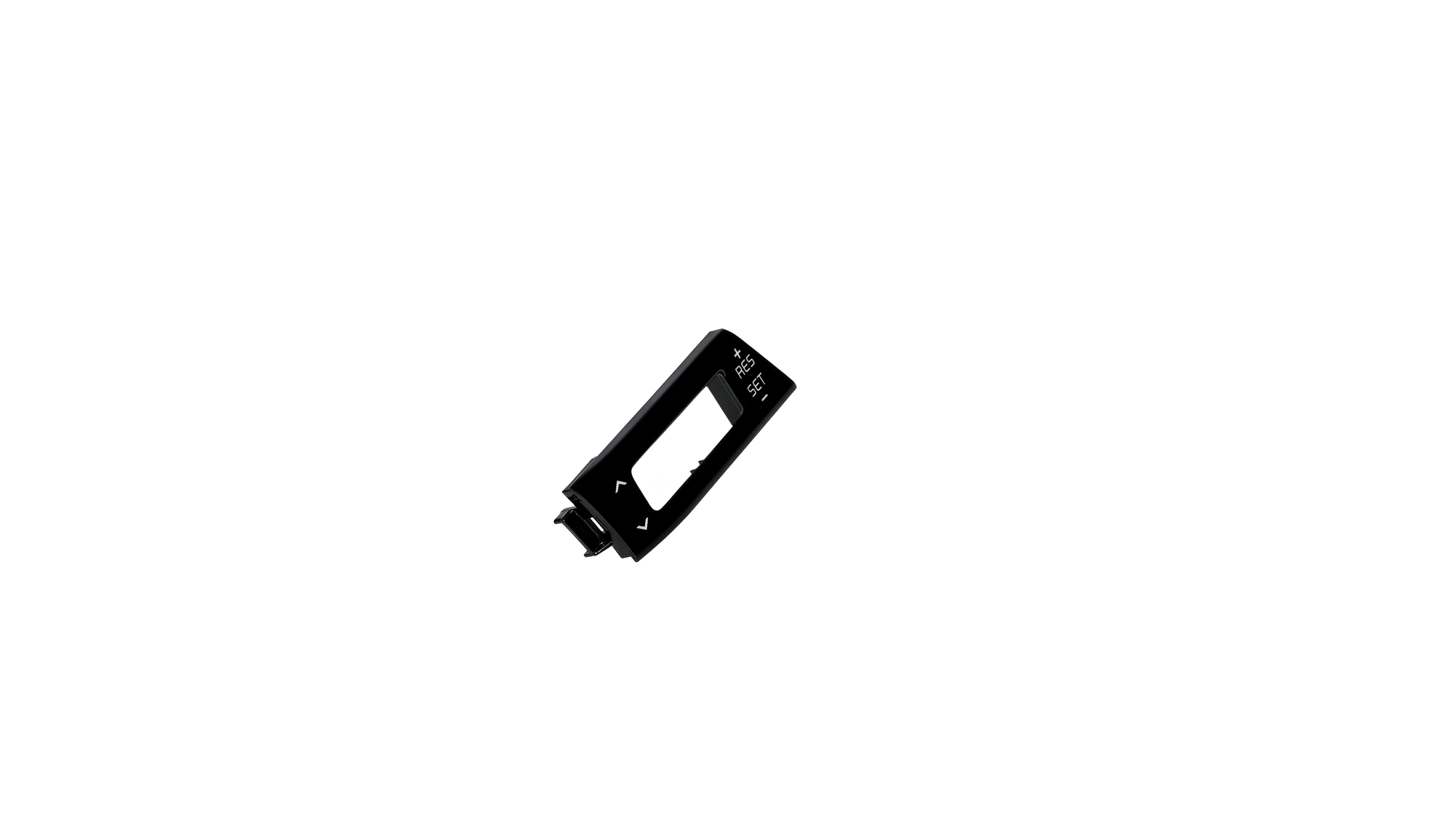 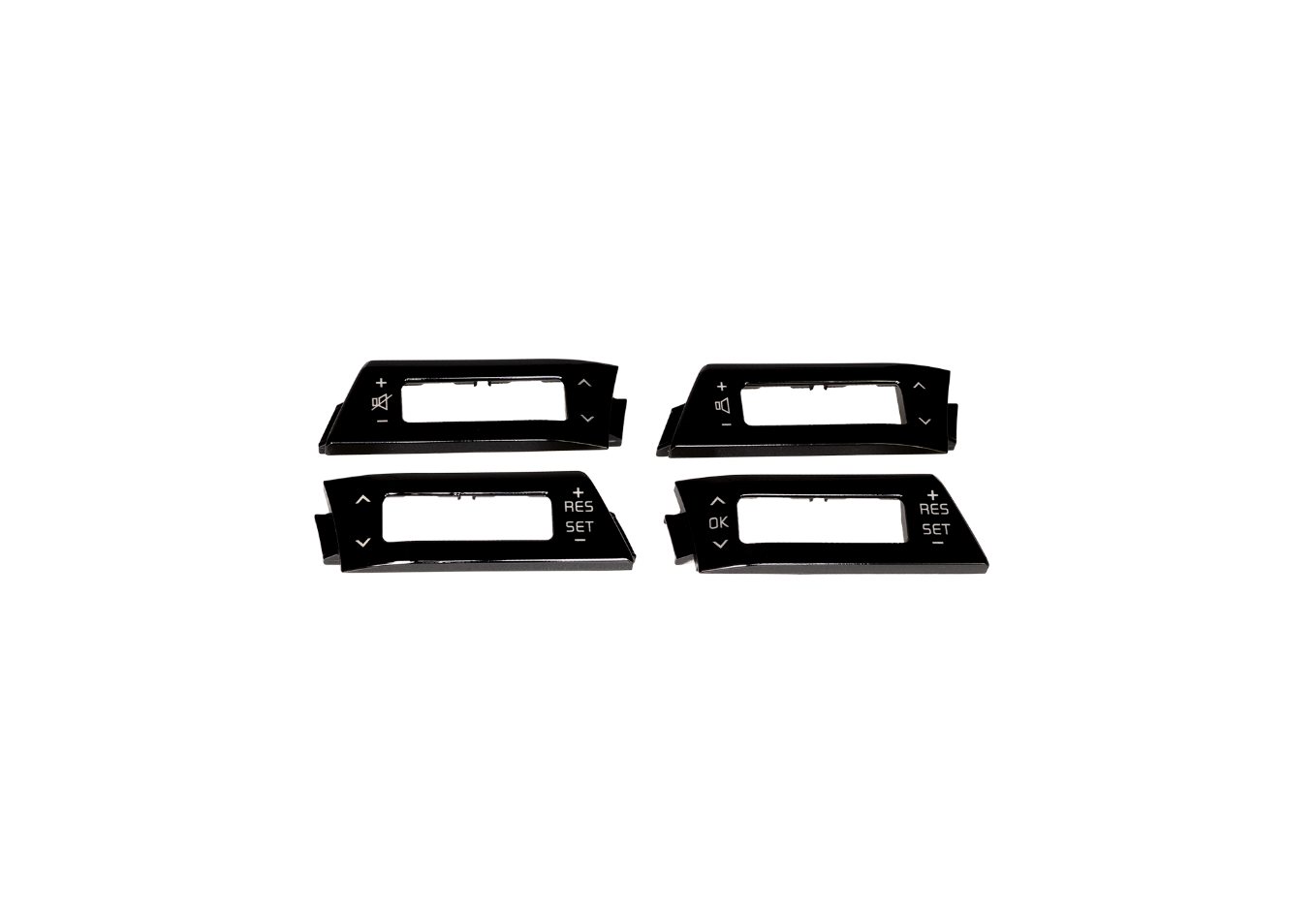 Grawerowanie 
     laserowe
Zaufali nam:
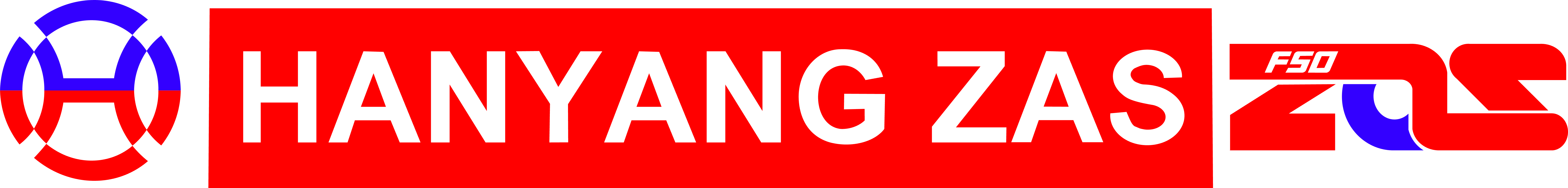 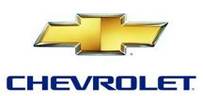 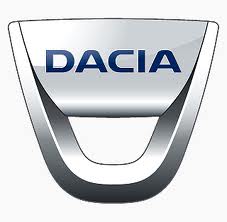 Motoryzacja
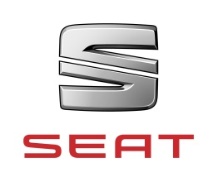 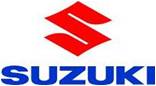 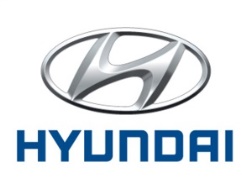 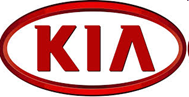 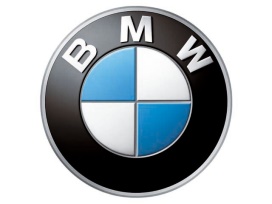 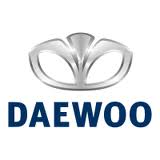 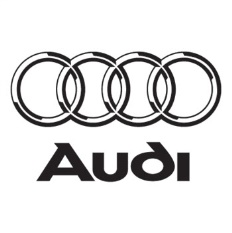 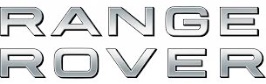 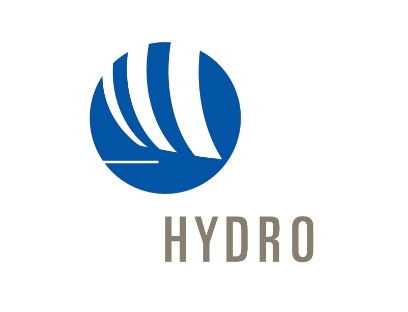 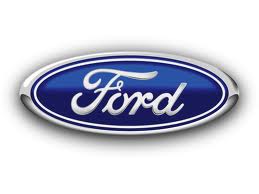 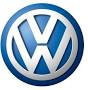 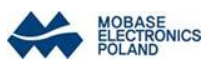 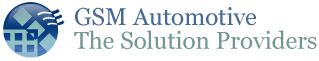 Zabawki
AGD
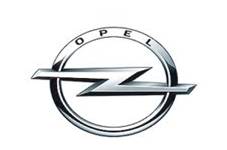 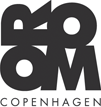 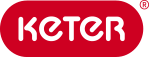 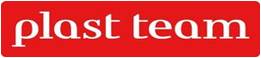 Projekty techniczne
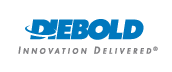 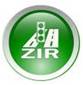 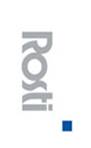 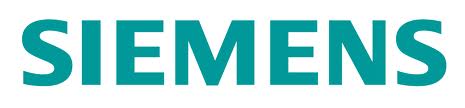 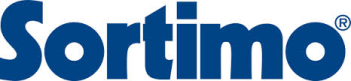 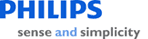 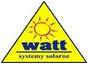 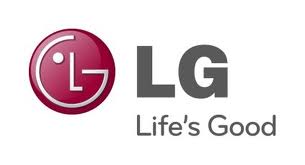 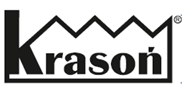 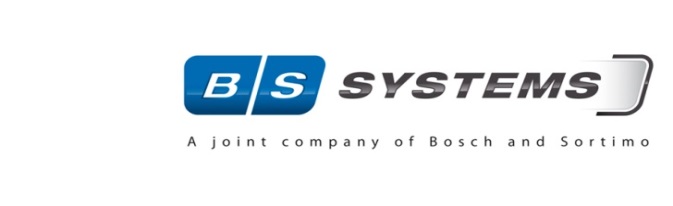 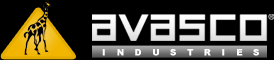 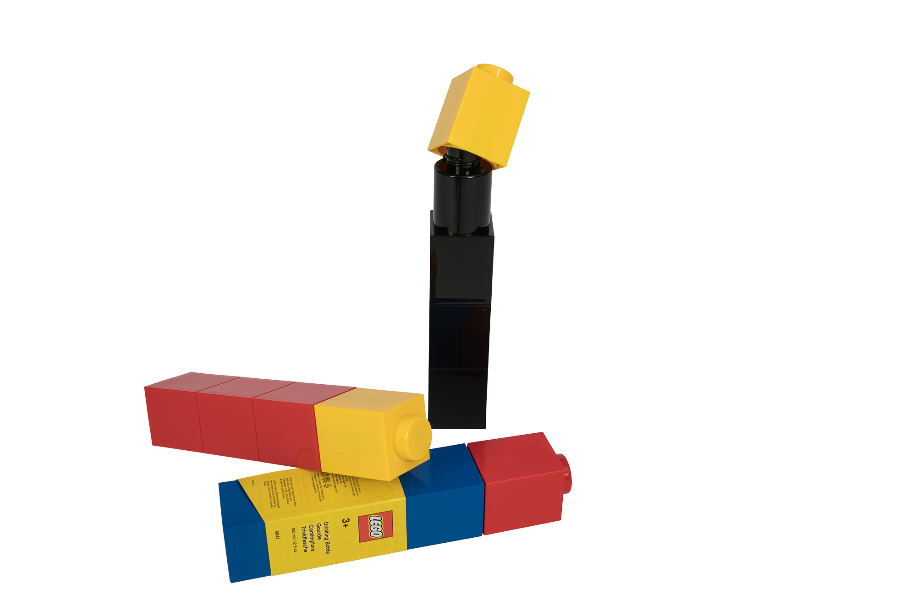 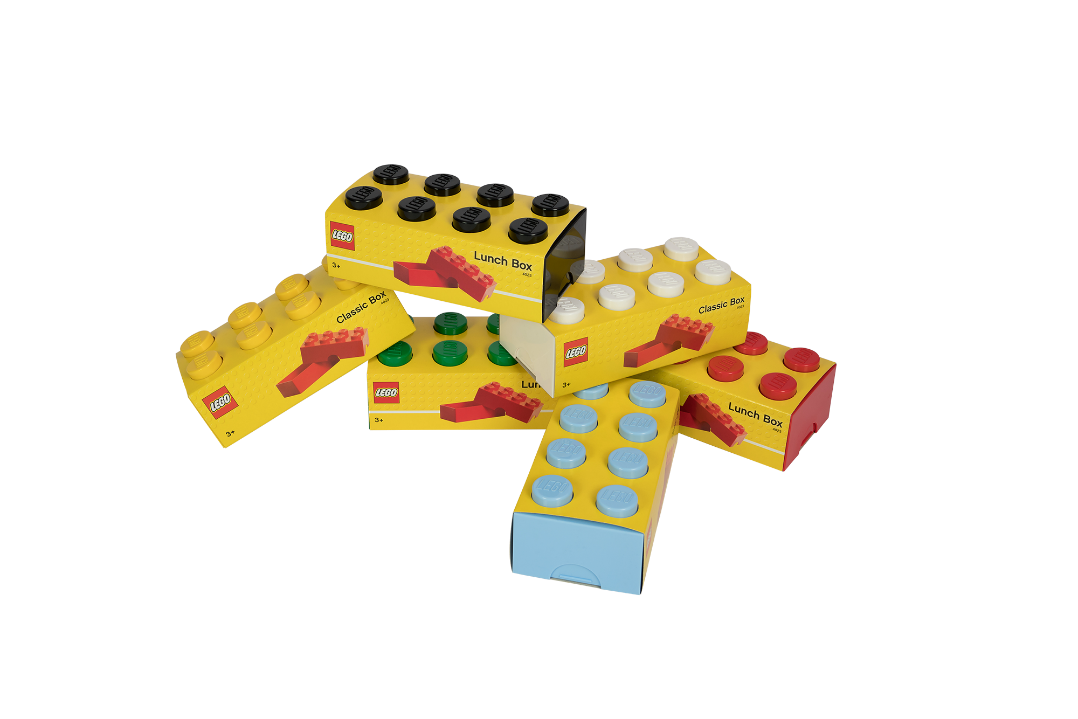 Przemysł zabawkarski
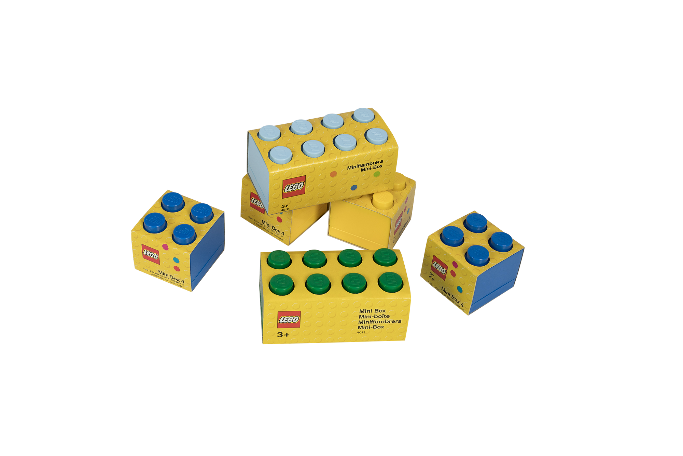 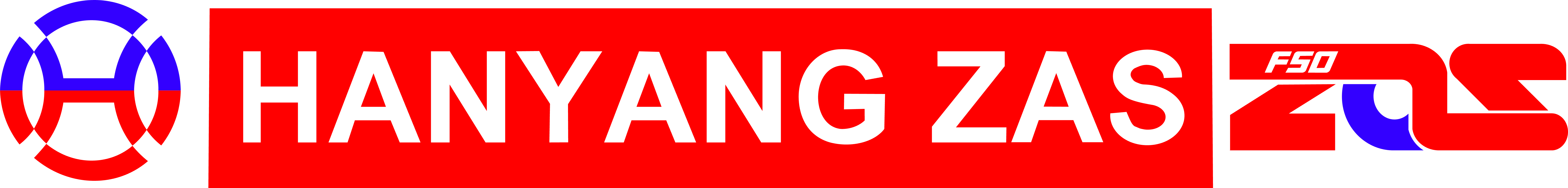 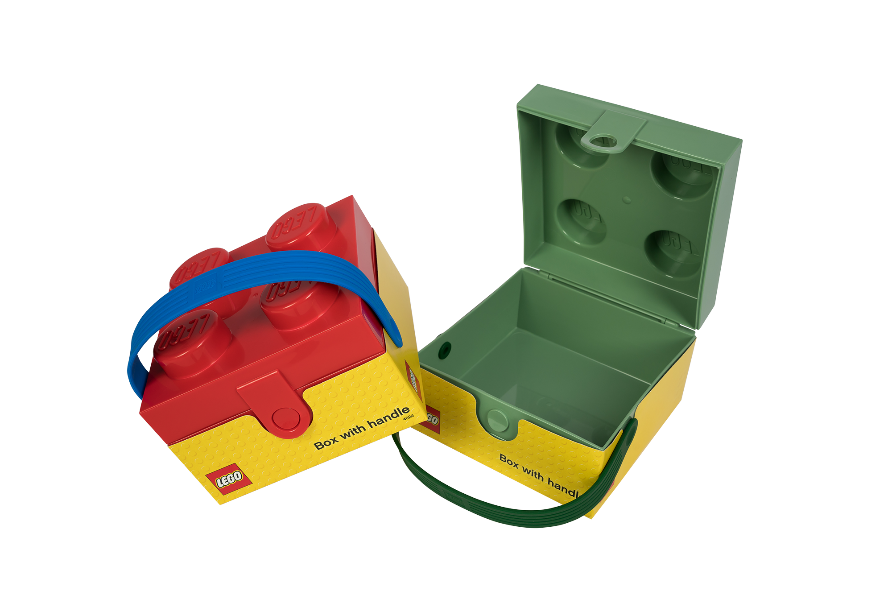 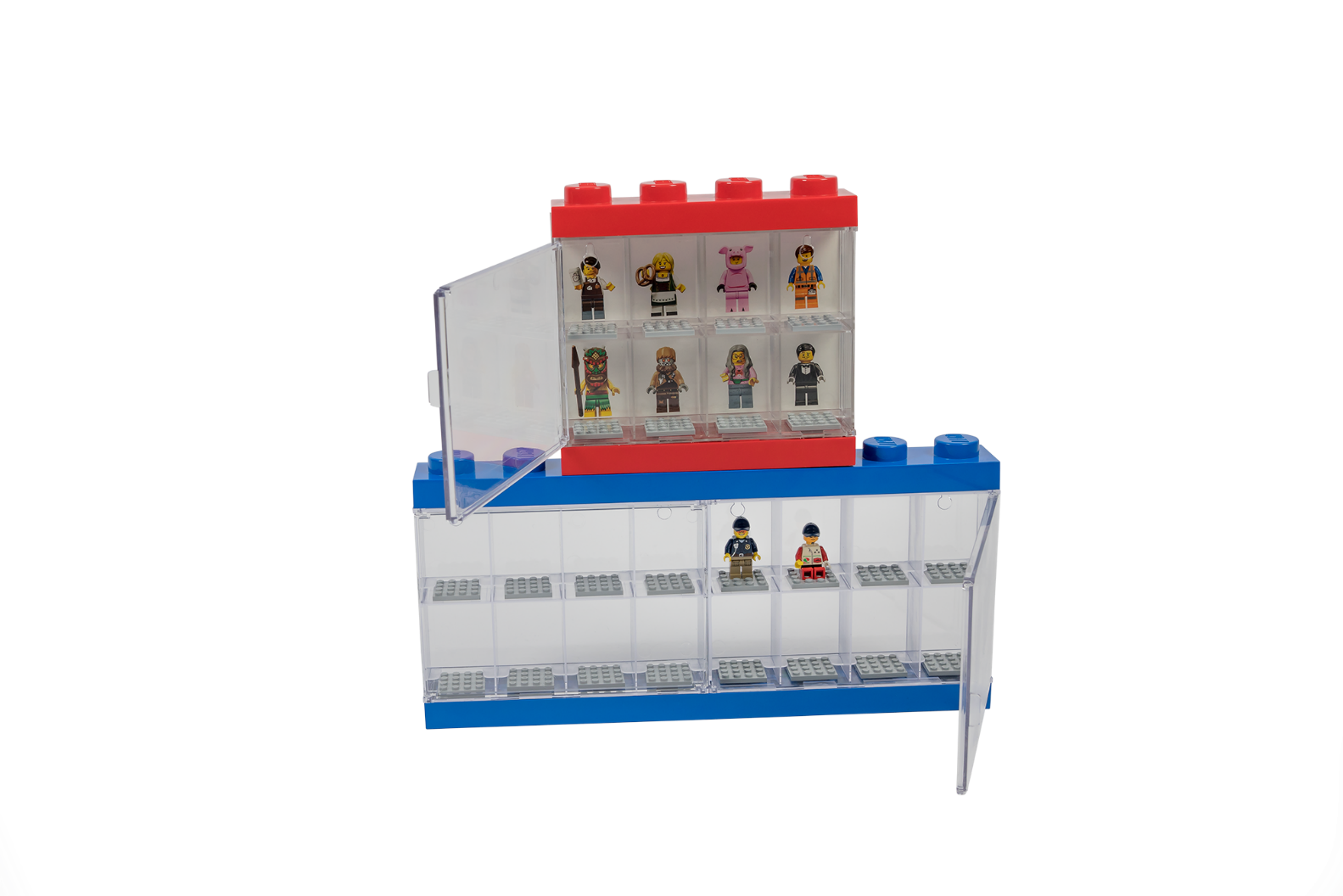 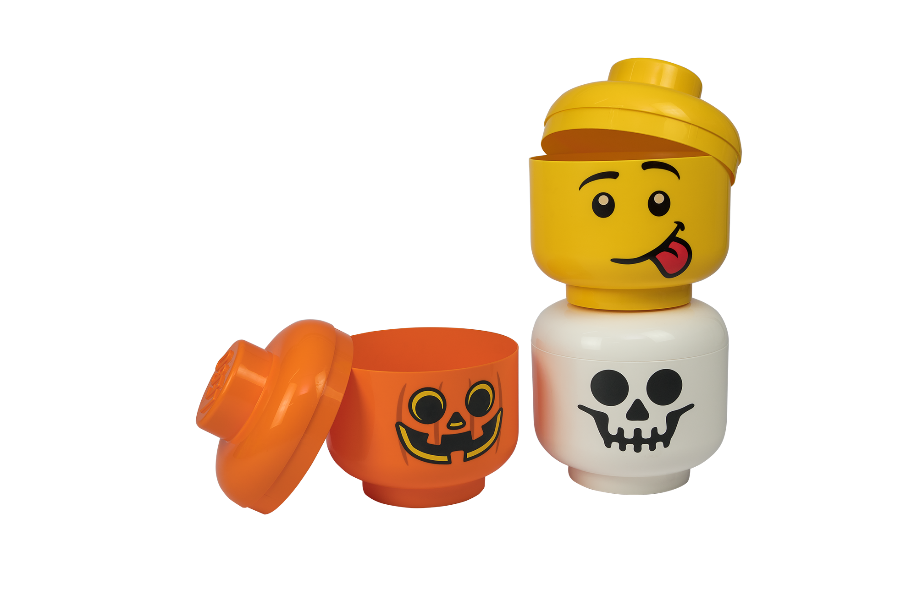 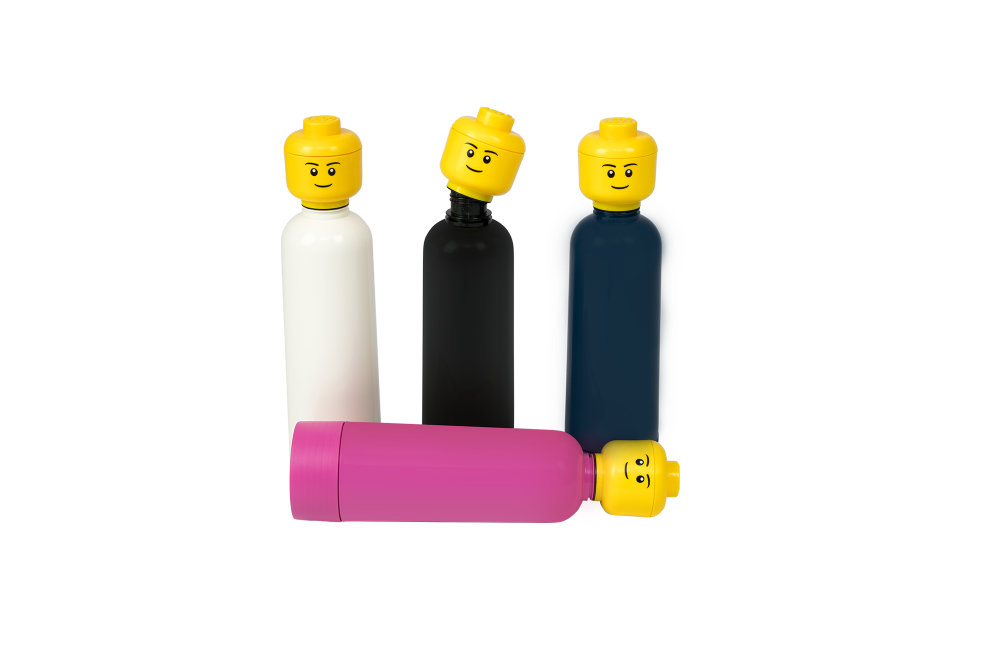 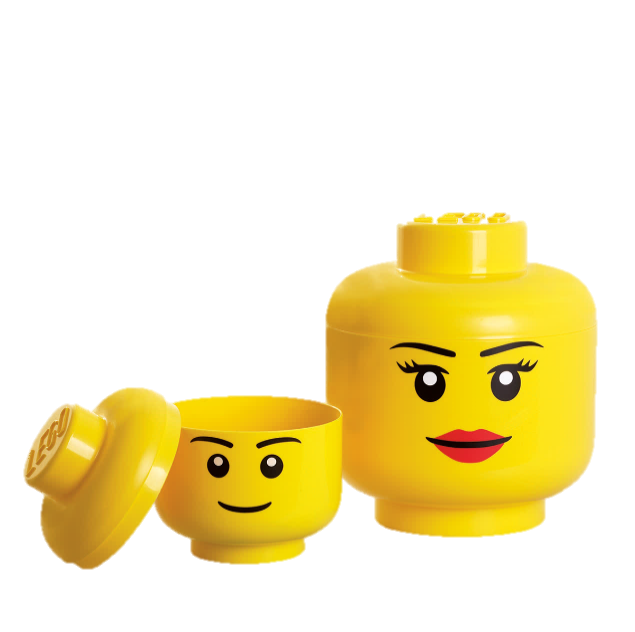 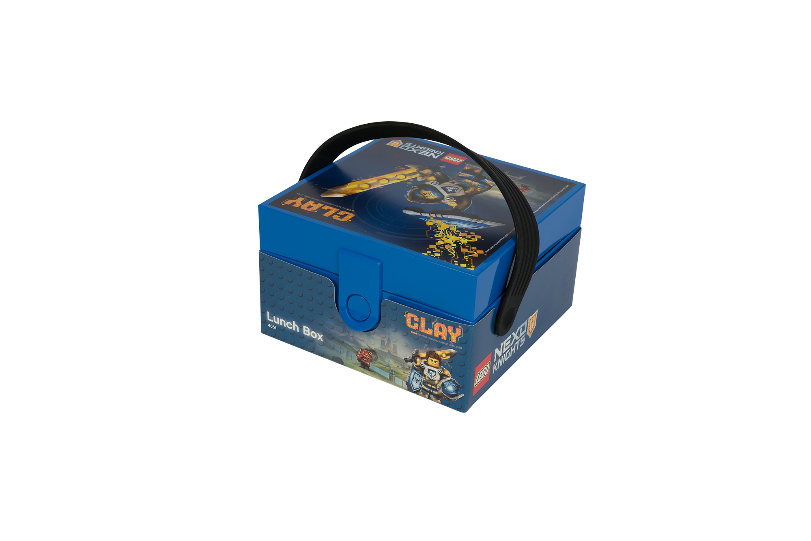 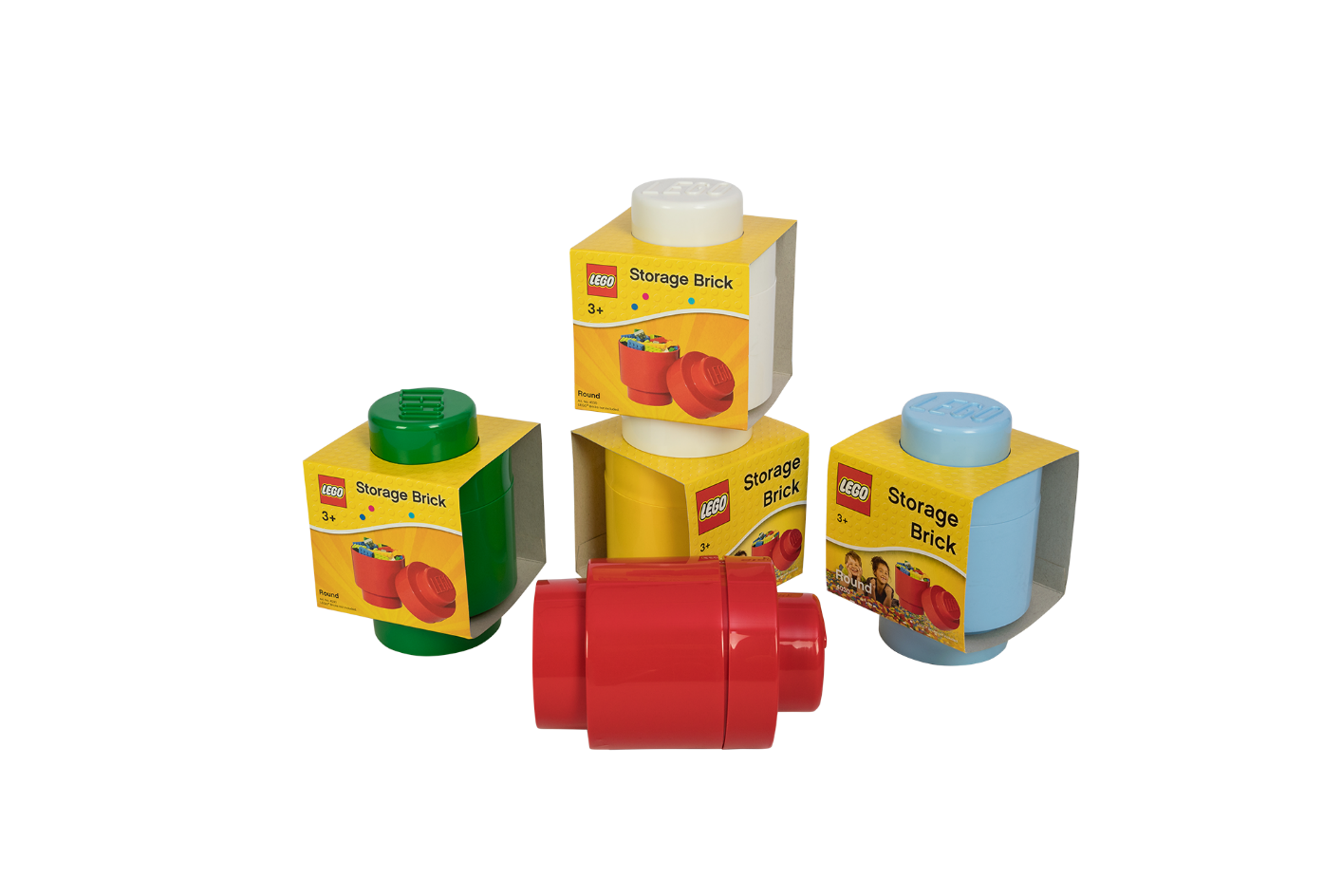 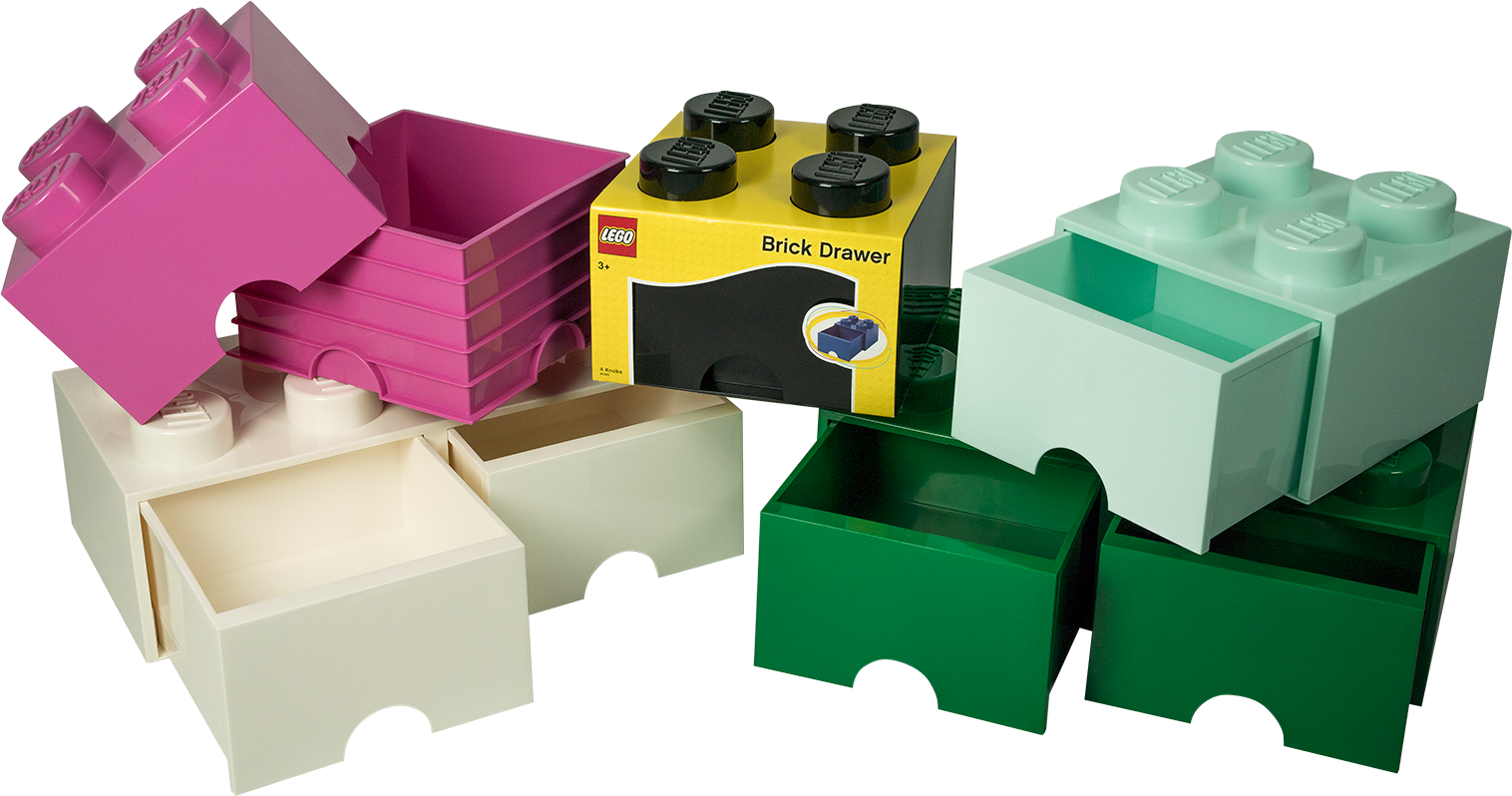 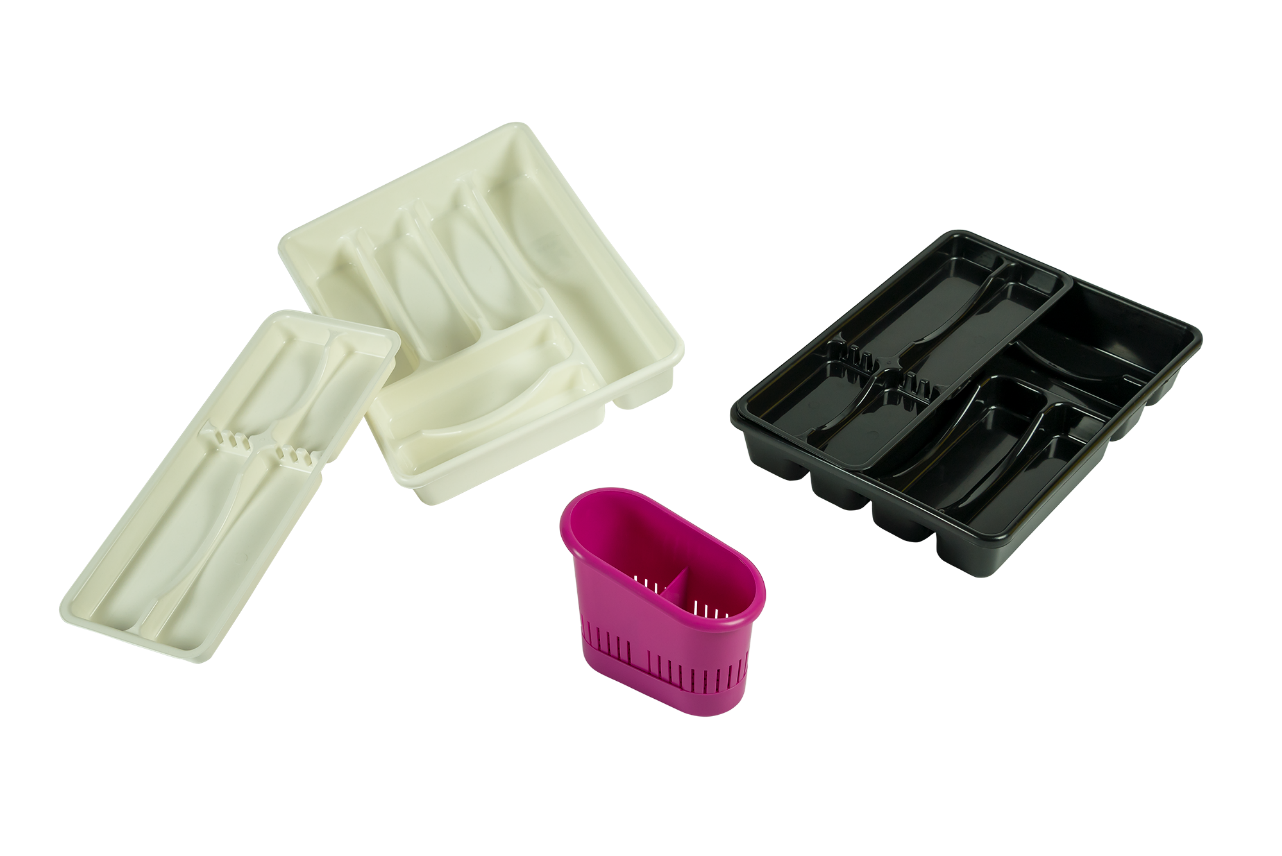 Przykłady produkcji - AGD
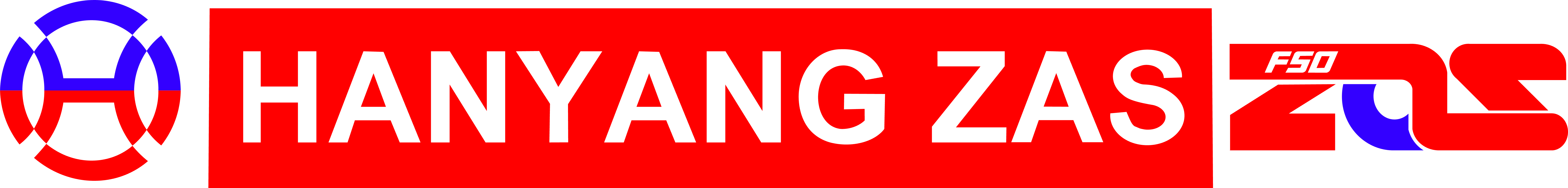 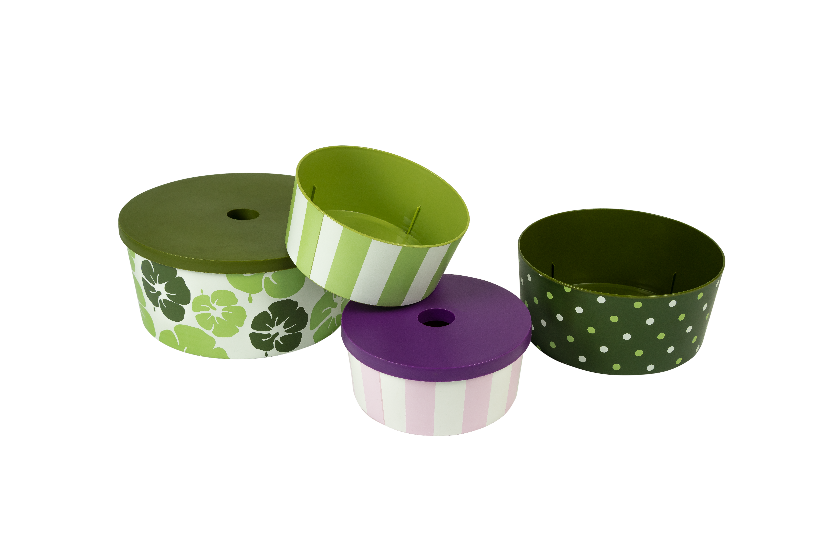 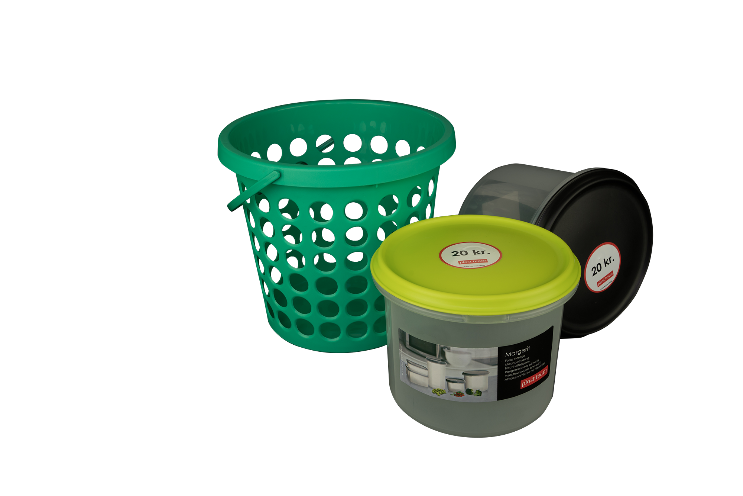 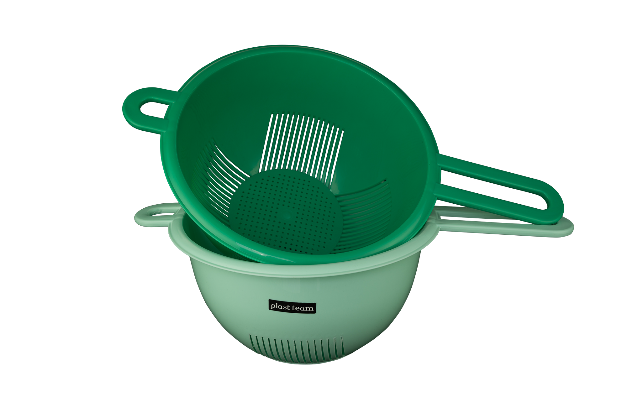 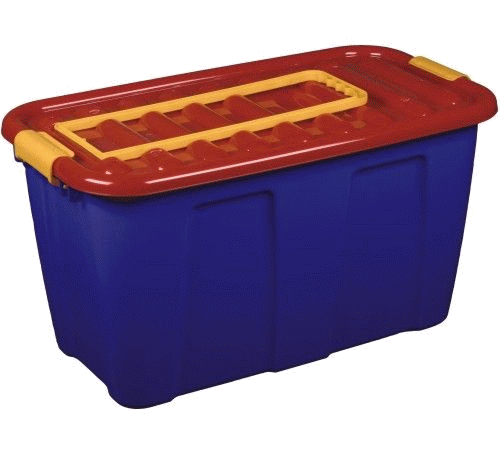 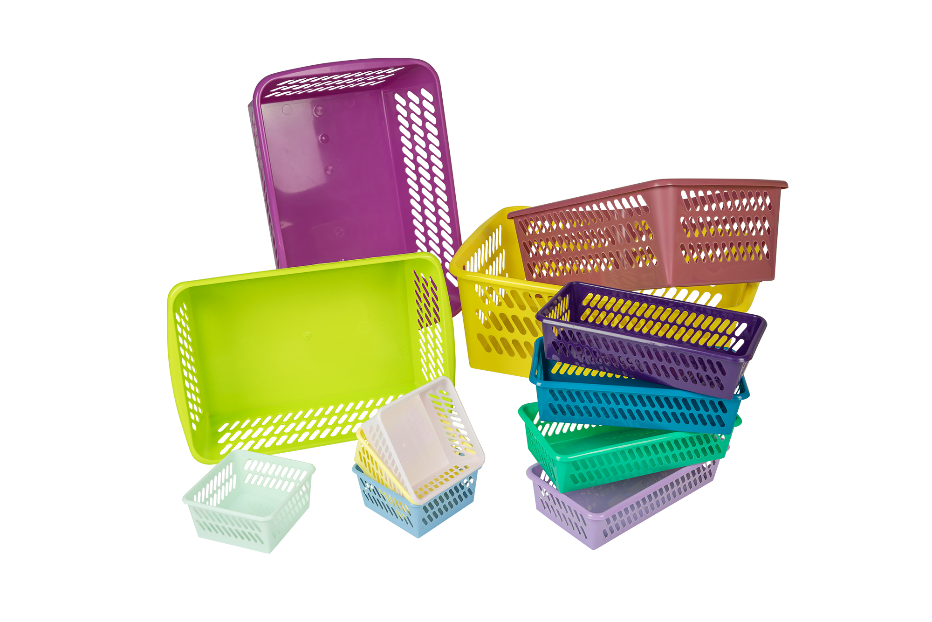 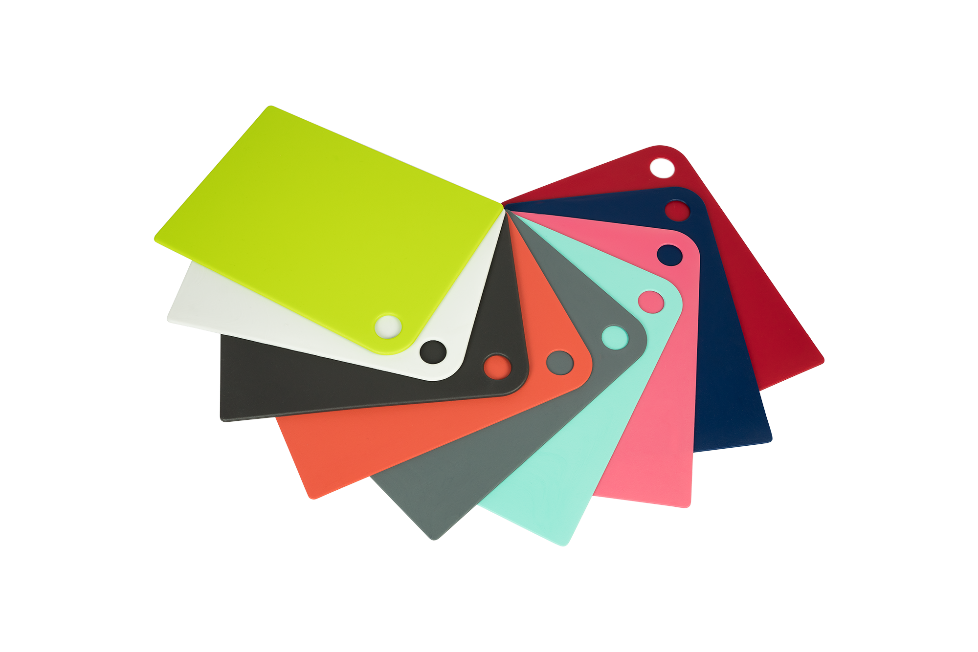 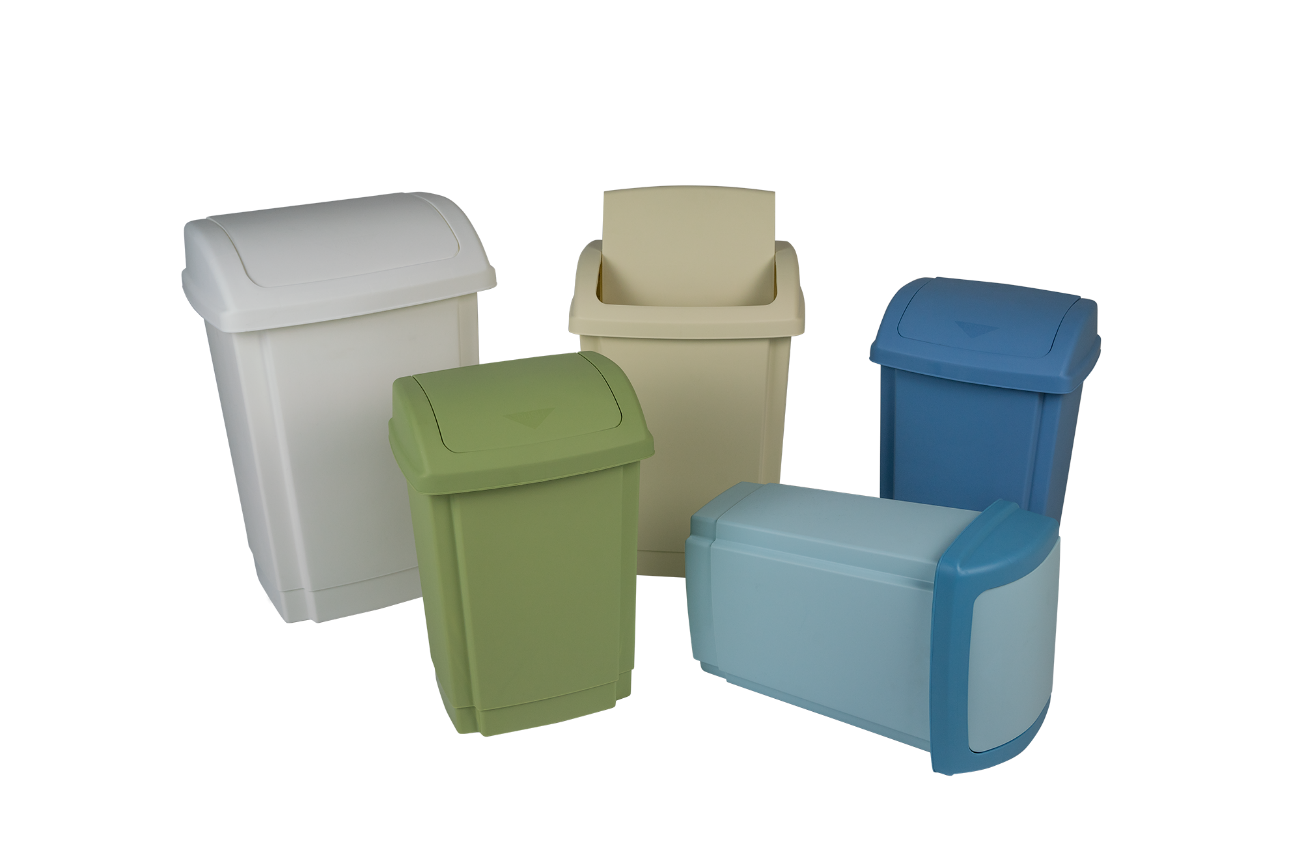 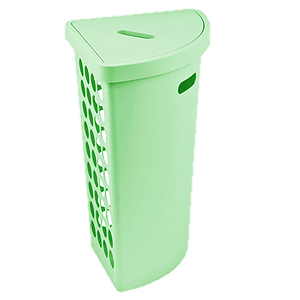 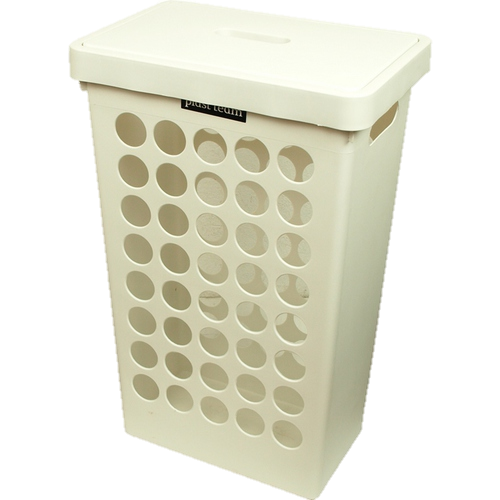 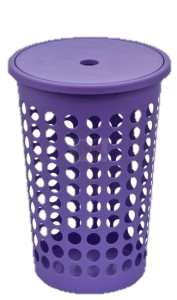 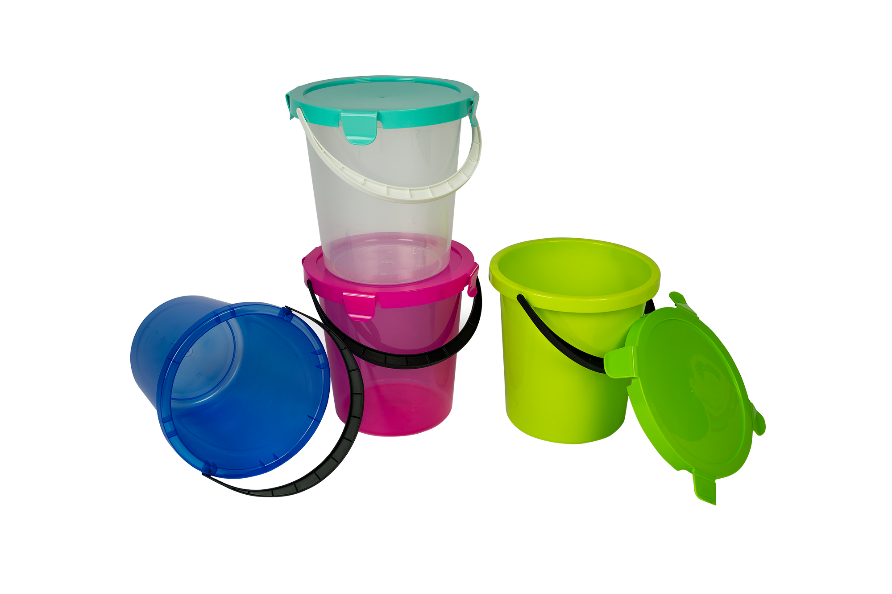 Przykłady produkcji - projekty techniczne
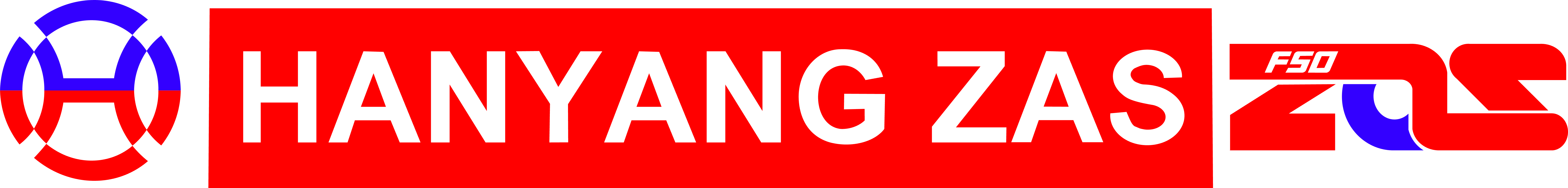 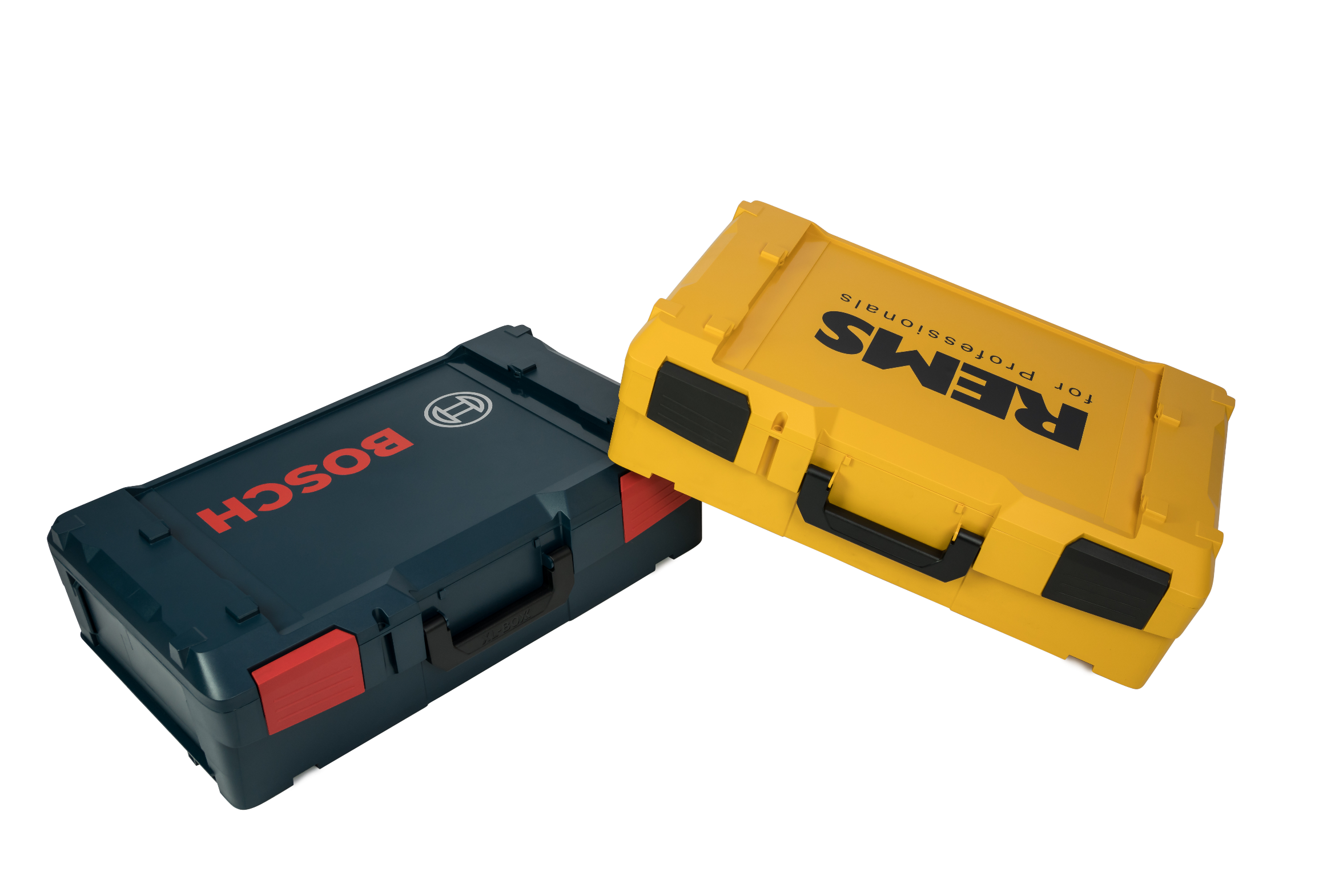 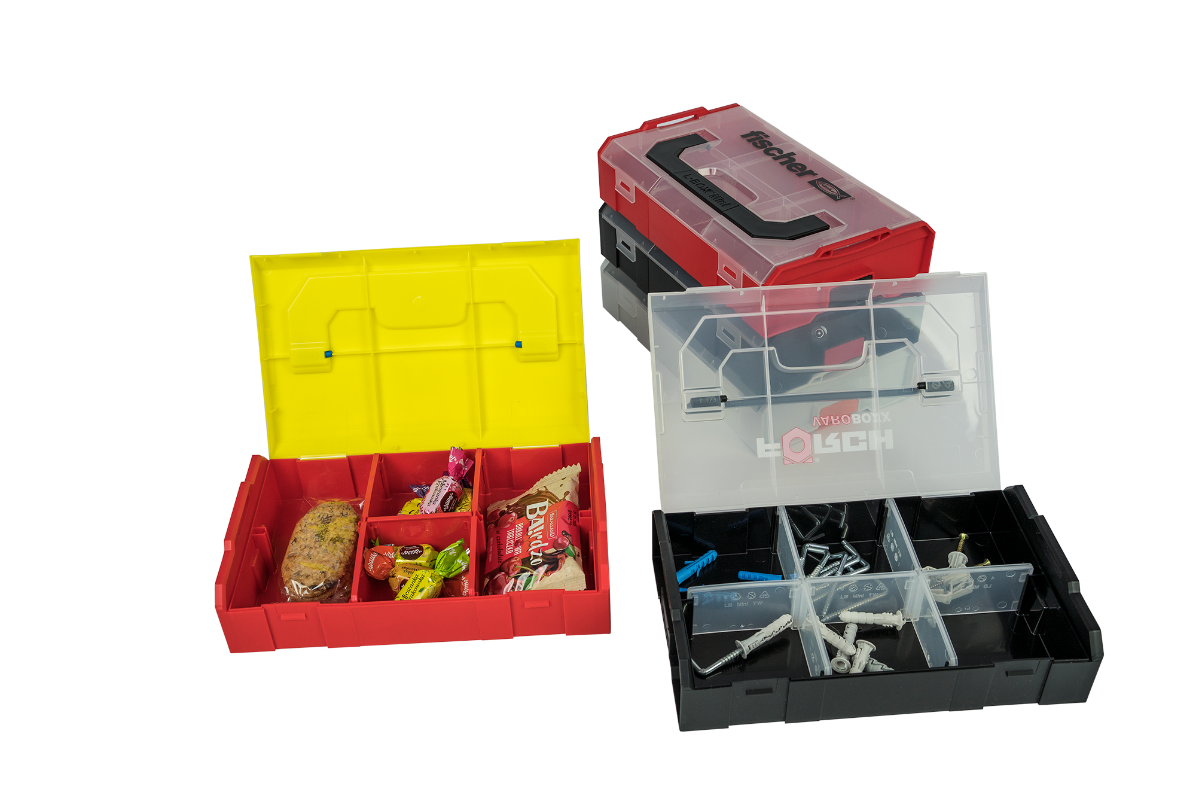 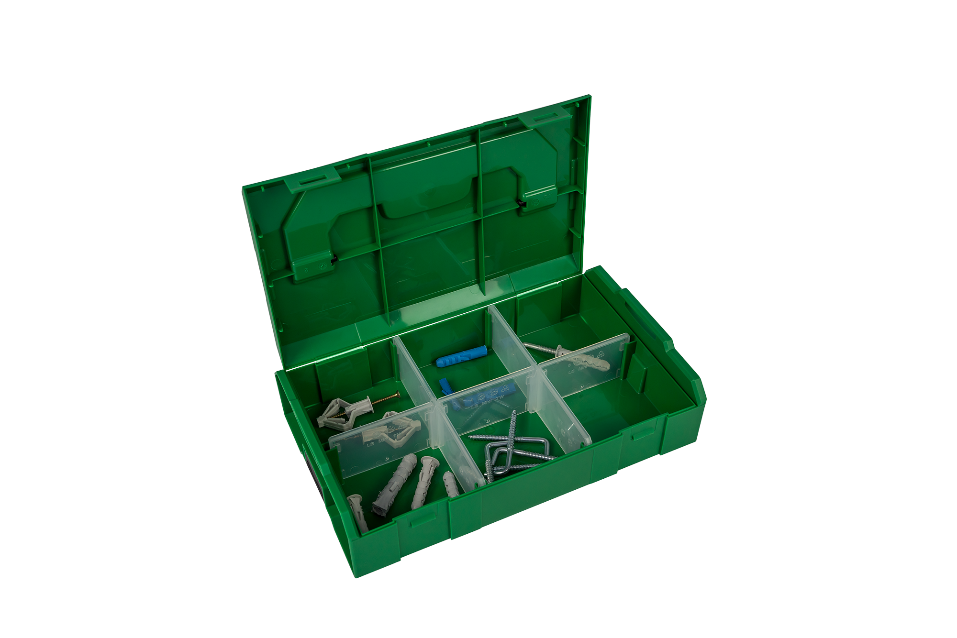 Nasze produkty trafiają do…
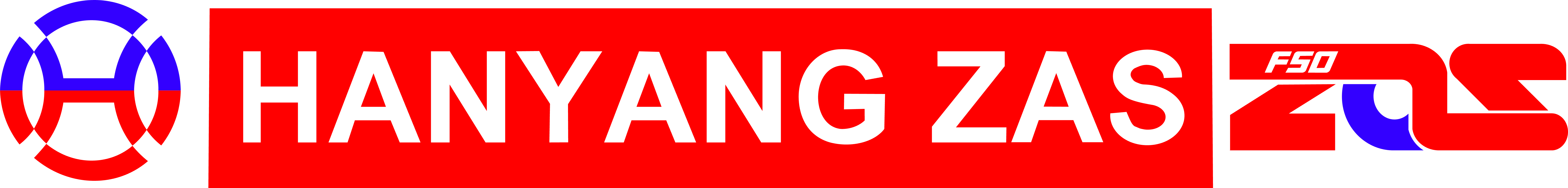 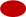 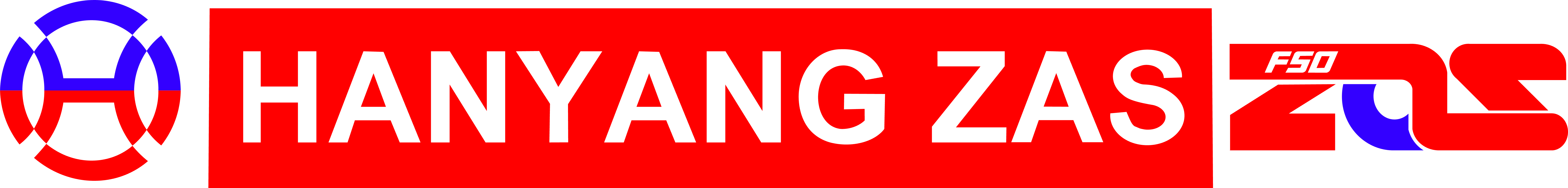 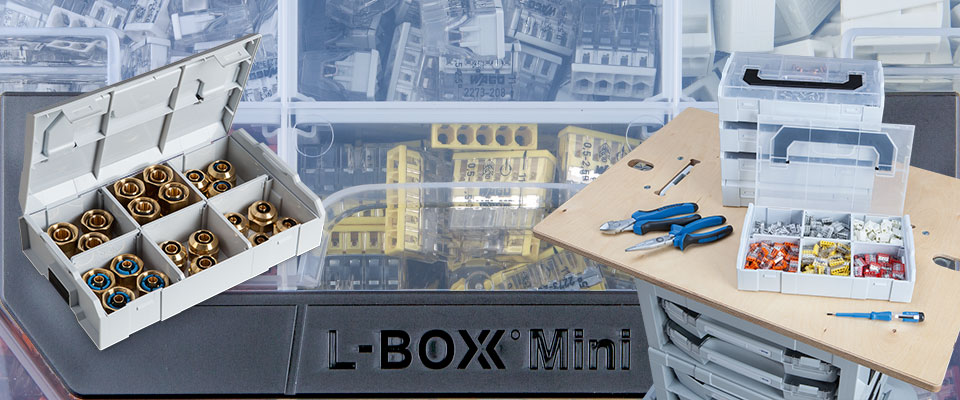 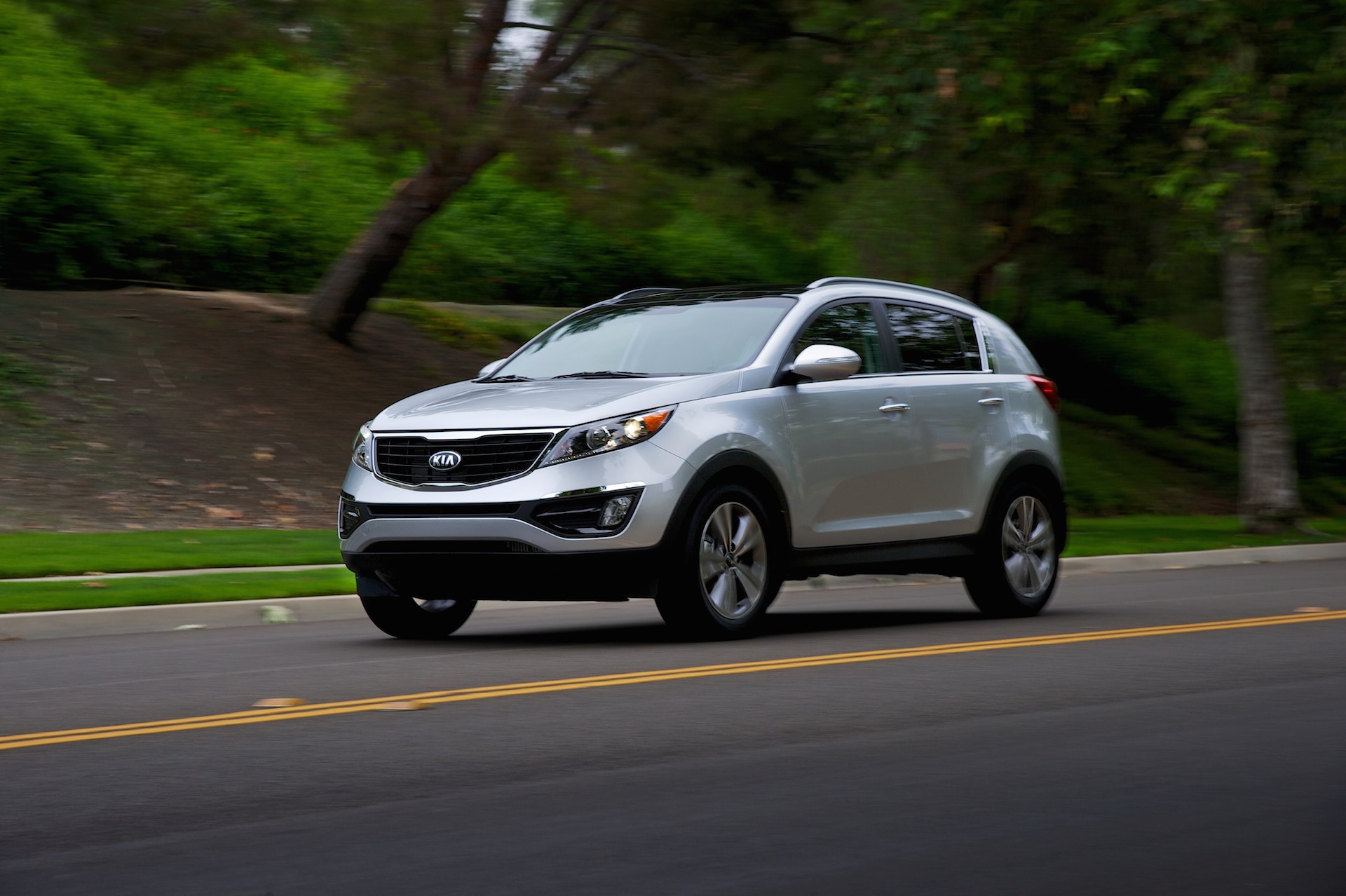 - Dziękujemy za uwagę -
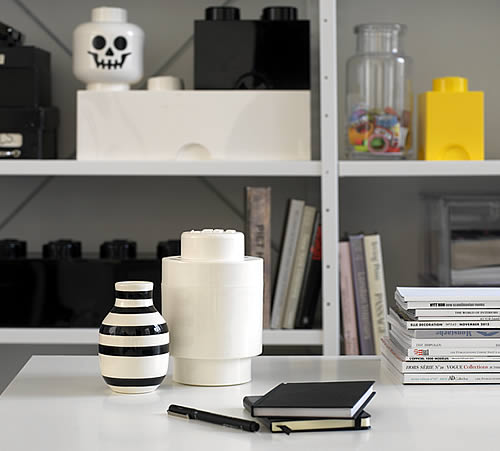 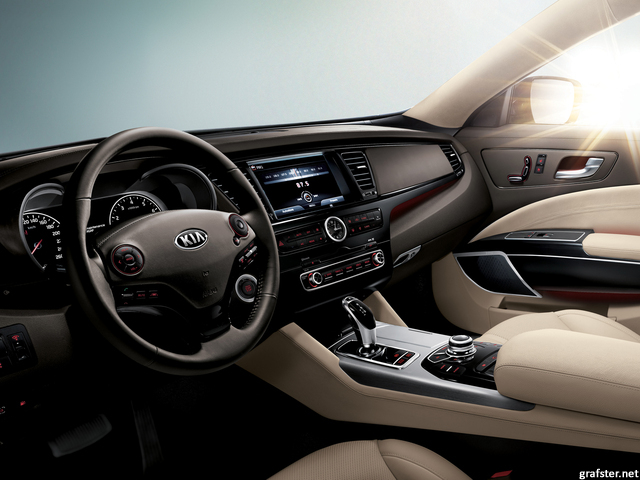 Ul. Warszawska 72 , 82-300 Elbląg,  www.hanyang-zas.com.pl
tel.   +48 55 230 77 50, fax.  +48 55 230 77 88